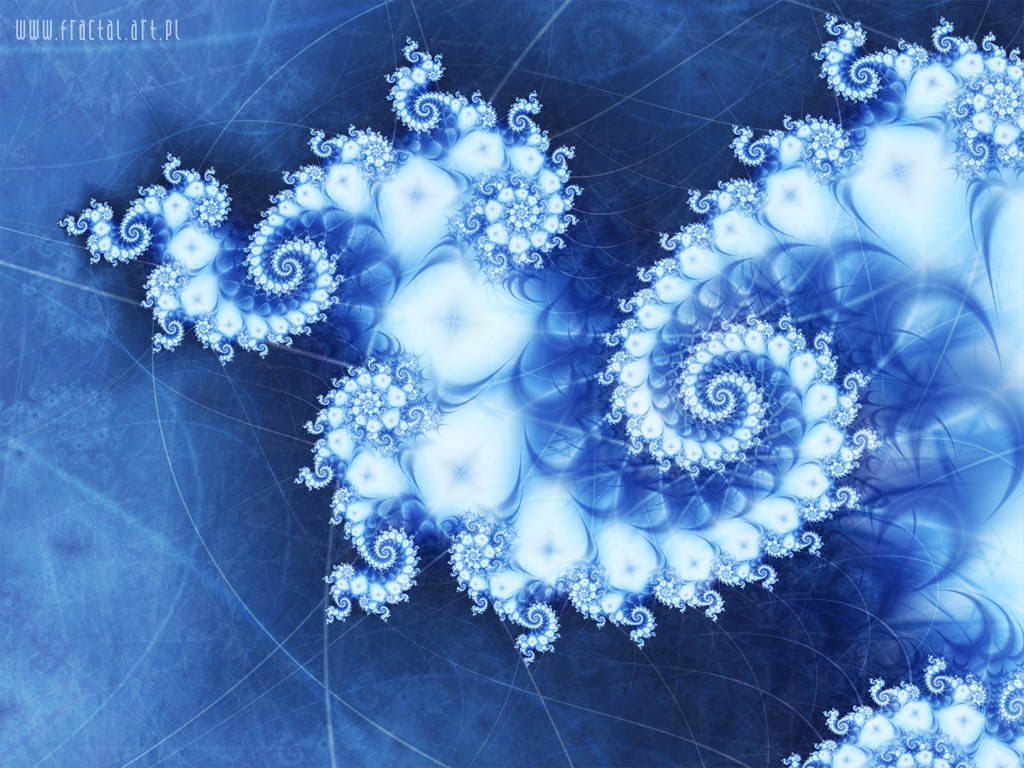 ListReader:Inducing Wrappers for OCRed Lists to Efficiently Populate Ontologies
Thomas L. Packer
October 6, 2014
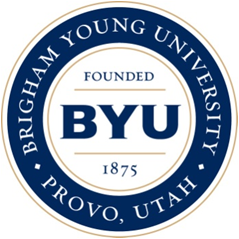 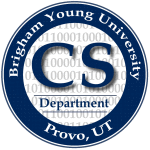 1
Dissertation in a Nutshell
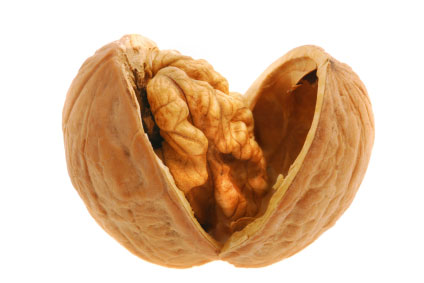 Challenge: Low-cost ontology population
Focus: Data in lists of OCRed documents
Thesis: Wrapper induction is effective
2
Outline
Motivation & Challenges
Solutions
Data Mapping
Local Wrapper Induction
Global Wrapper Induction
Conclusions
3
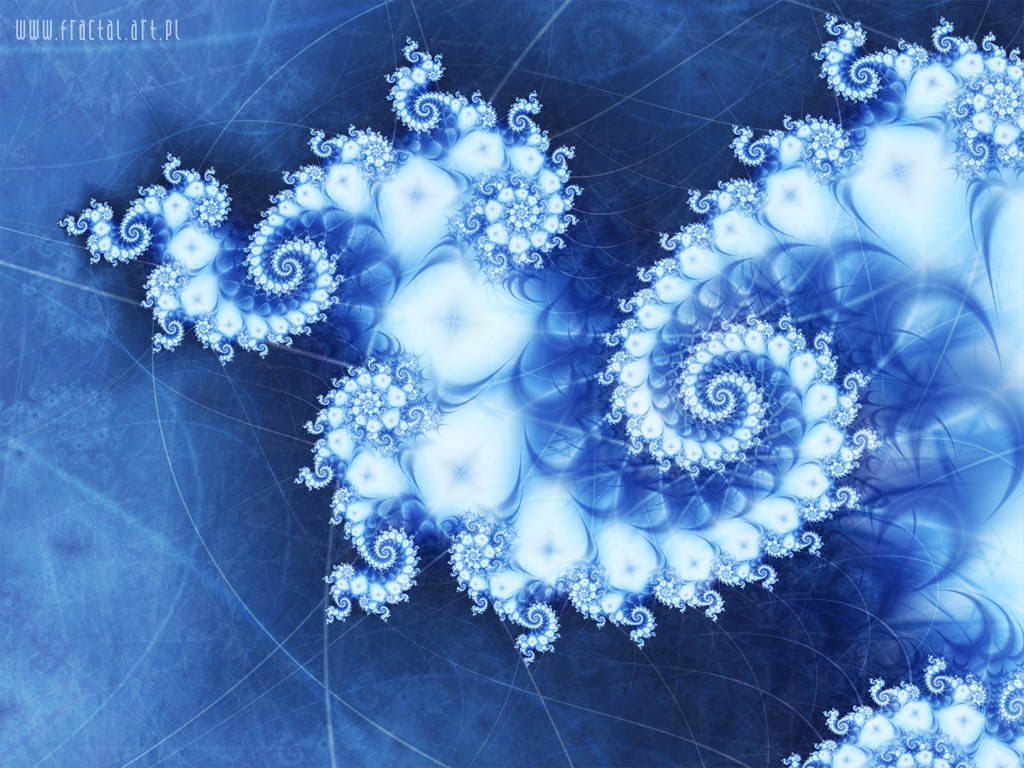 Motivations & Challenges
4
Motivation
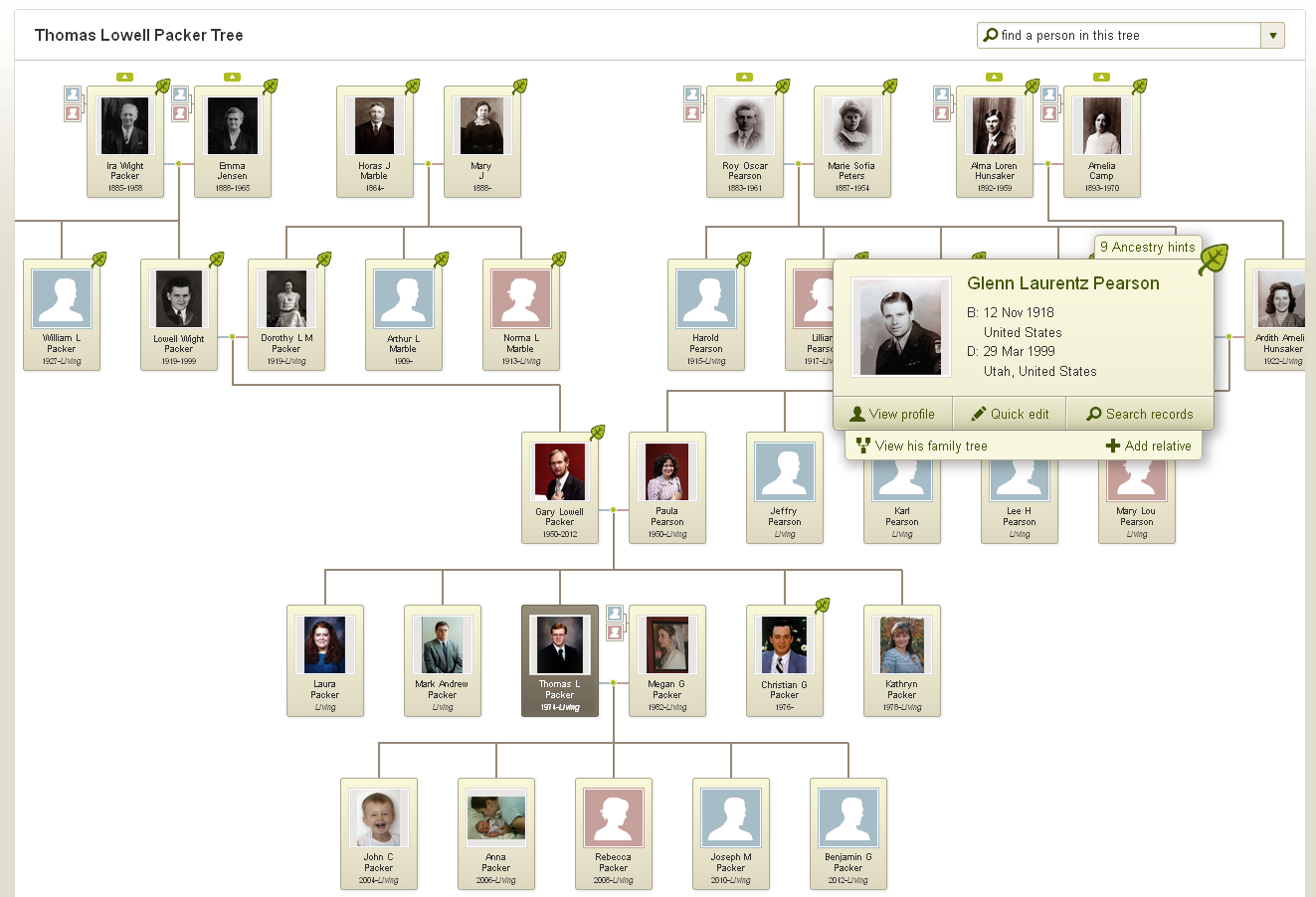 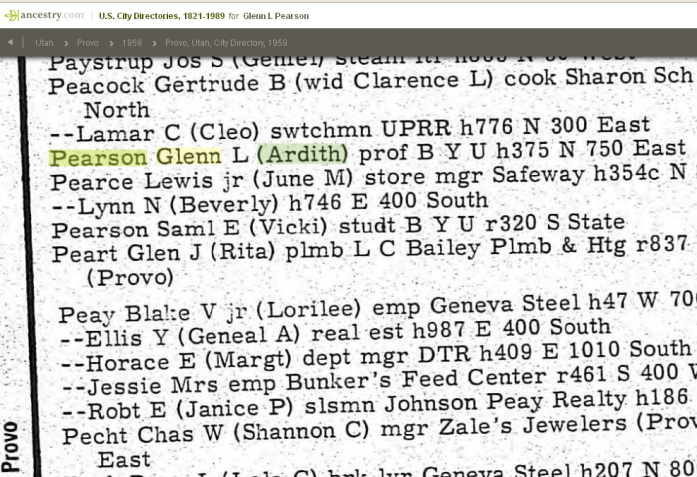 5
Other Domains and Applications
Printed receipts
Marketing app. (Itemize.com)
Personal finance app.  (Itemize.com)
Travel reimbursement app.
Nutrition app.  (Noshly.com)
Digitize library catalog
Citation metrics
Museum Specimen Labels
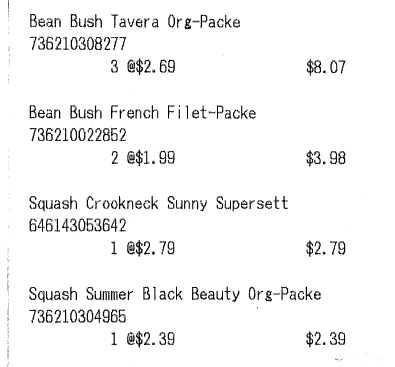 6
OCR Text Challenges
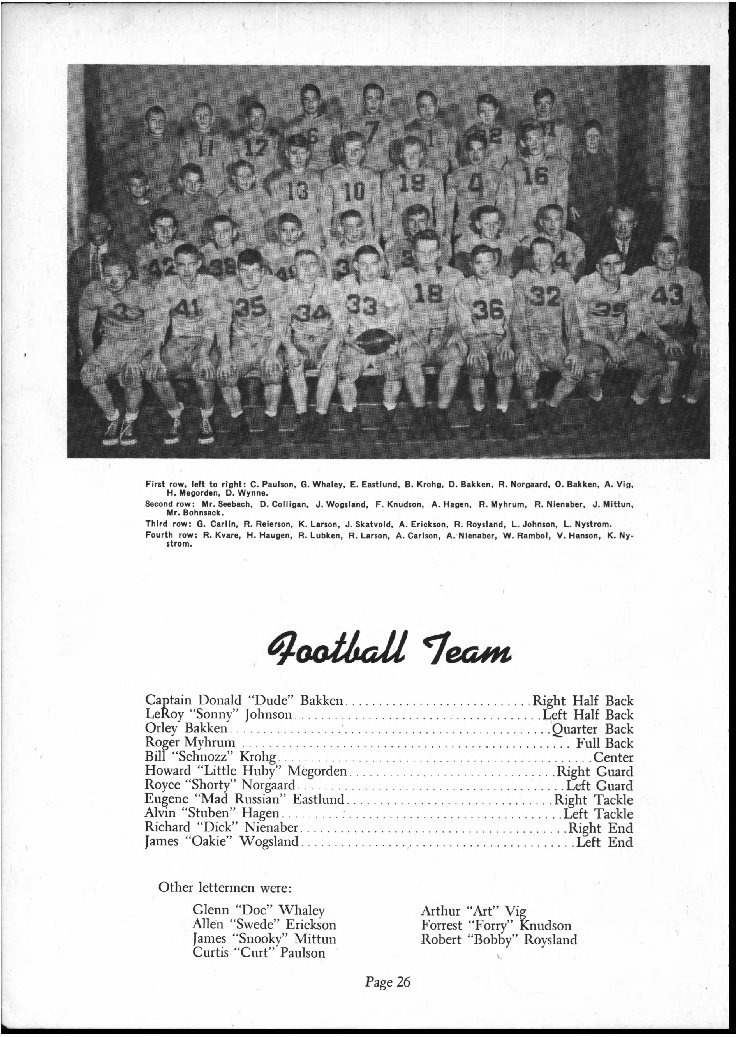 …

Captain Donald "Dude" Bakken ............... Right Half Back\nLeRov "Sonny' Johnson ........ ..........,.... Lcft Half Back\nOrley Bakken ...........,........ ... ,.......... Quarter Back\nRoger Myhrum .............. ..................... Full Back\nBill "Schnozz" Krohg .............. ................ Center\nHoward "Little Huby" Megorden ................ Right Guard\nRoyce "Shorty" Norgaard ....................... Left Guard\nEugene "Mad Russian" Easthind ............... Right Tackle\n

…
OCR
vs. a Web Page
<HTML>
…
      <OL>
         <LI>Captain Donald "Dude" Bakken ............... Right Half Back</LI>
         <LI>LeRoy "Sonny” Johnson ....................... Left Half Back</LI>
         <LI>Orley Bakken .................................. Quarter Back</LI>
         <LI>Roger Myhrum ................................... Full Back</LI>
         <LI>Bill "Schnozz" Krohg .............................. Center</LI>
         <LI>Howard "Little Huby" Megorden ................ Right Guard</LI>
         <LI>Royce "Shorty" Norgaard ....................... Left Guard</LI>
         <LI>Eugene "Mad Russian" Eastlind ............... Right Tackle</LI>
…
7
“Big Data” Challenges
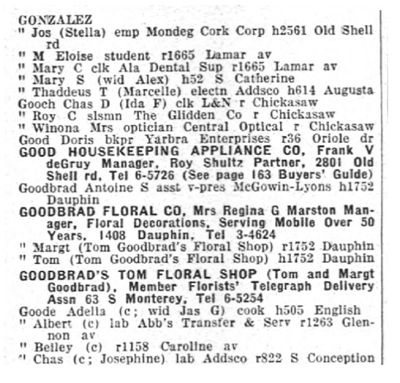 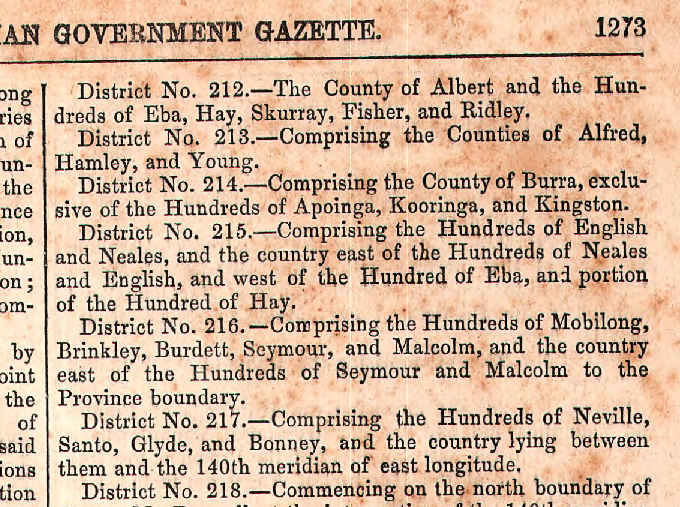 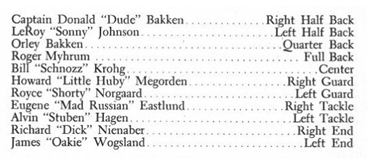 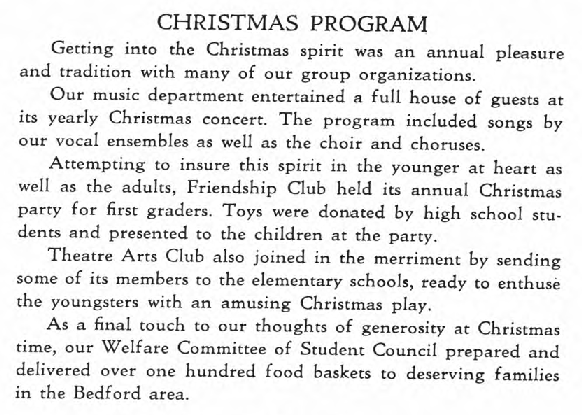 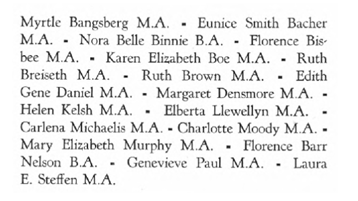 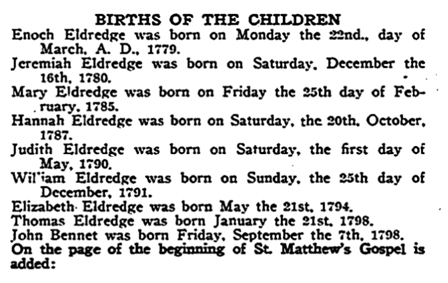 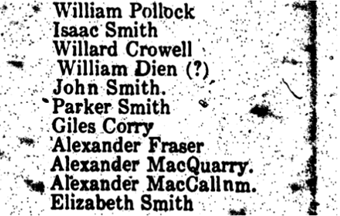 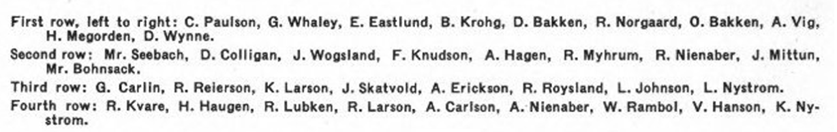 8
Human Effort Challenges
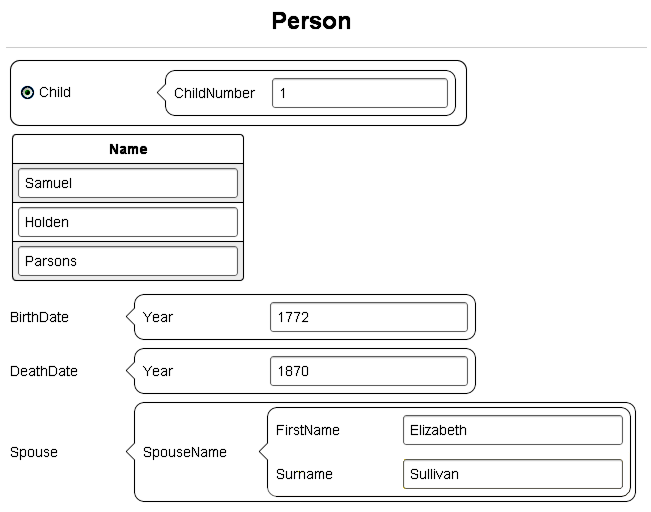 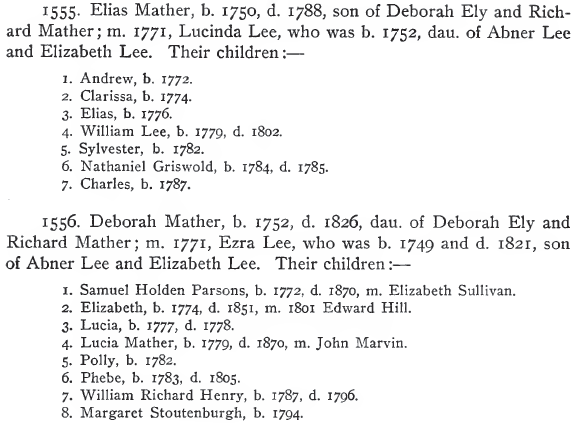 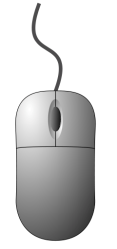 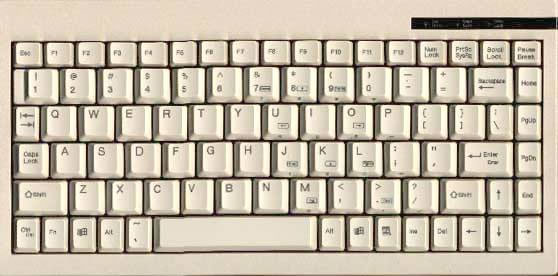 Surnames
Adams
Allen
Anderson
Baker
Brown
Campbell
Clark
Davis
García
González
Green
Hall
Harris
…
Months
Jan.
January
Feb.
February
Mar.
March
Apr.
April
May
Jun.
June
Jul.
July
…
Predicates
b.
born
born on
baptized
was baptized
was baptized on
was baptized in
d.
died
died on
m.
married
was married to
…
Given Names
Ali 
Alison 
Alex 
Andie 
Andy 
Ariel 
Caroline
Chris 
Cindy 
Claire 
Corey 
Daisy 
Diane 
…
Regular Expressions for Dates
^(0[1-9]|1[012])[- /.](0[1-9]|[12][0-9]|3[01])[- /.](19|20)\d\d$.
^(0[1-9]|[12][0-9]|3[01])[- /.](0[1-9]|1[012])[- /.](19|20)\d\d$   …
Regular Expression for Records
(([\n])([\d]{1})(\.[ \n])(([A-Z]+[a-z]+|[A-Z]+[a-z]+[A-Z]+[a-z]+)|([A-Z]+[a-z]+|[A-Z]+[a-z]+[A-Z]+[a-z]+)([ \n])([A-Z]+[a-z]+|[A-Z]+[a-z]+[A-Z]+[a-z]+)|([A-Z]+[a-z]+|[A-Z]+[a-z]+[A-Z]+[a-z]+)([ \n])([A-Z]+[a-z]+|[A-Z]+[a-z]+[A-Z]+[a-z]+)([ \n])([A-Z]+[a-z]+|[A-Z]+[a-z]+[A-Z]+[a-z]+)|([A-Z]+[a-z]+|[A-Z]+[a-z]+[A-Z]+[a-z]+)([ \n])([A-Z]+[a-z]+|[A-Z]+[a-z]+[A-Z]+[a-z]+)([ \n])([A-Z]+[a-z]+|[A-Z]+[a-z]+[A-Z]+[a-z]+)([ \n])([A-Z]+[a-z]+|[A-Z]+[a-z]+[A-Z]+[a-z]+)|([A-Z]+[a-z]+|[A-Z]+[a-z]+[A-Z]+[a-z   …
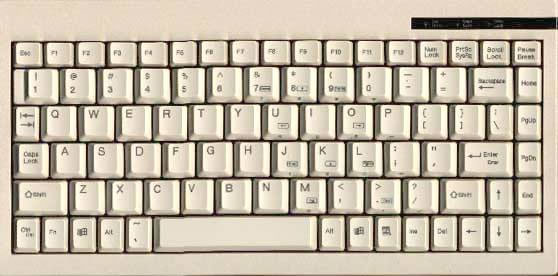 9
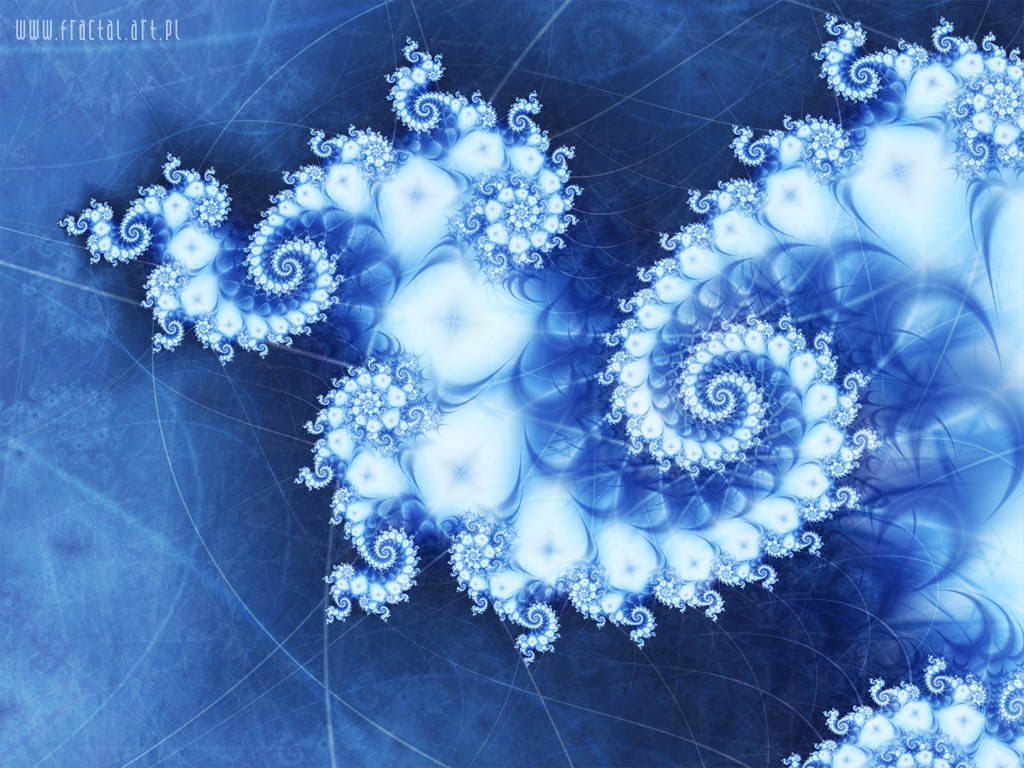 Solutions
10
Summary of Related Work and Present Contributions
* Our baseline comparison system is a Conditional Random Field (CRF)
11
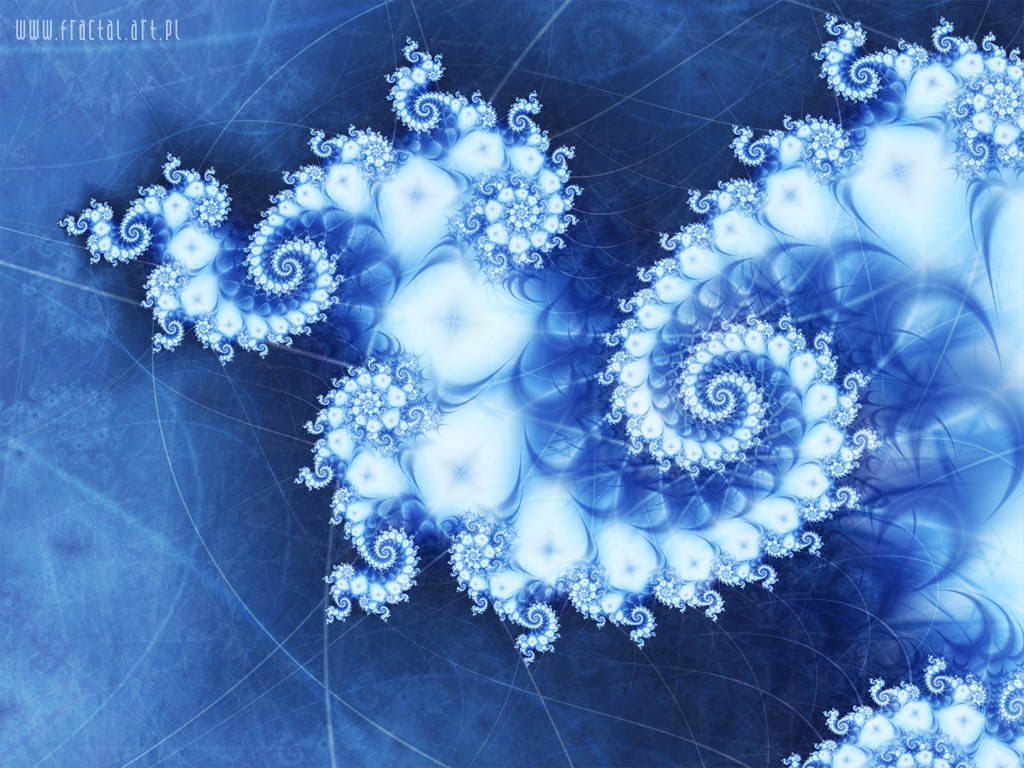 Data Mapping (Packer and Embley, 2014b, 2014a, 2013)
12
Typical Data Extraction
Object-Set Labels
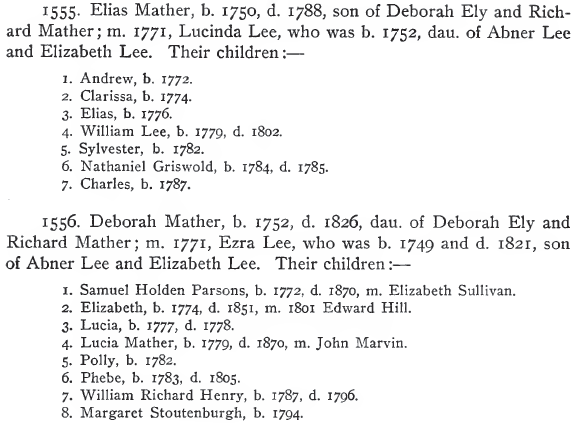 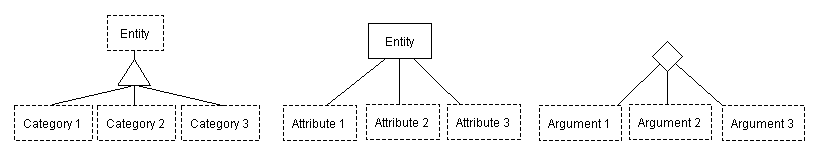 Named Entity Recognition 
(Categorizing)
Flat Attribute Extraction
(Grouping and Categorizing)
Relation Extraction
(Grouping and Categorizing)
13
ListReader Data Extraction
Ontology-Path Labels
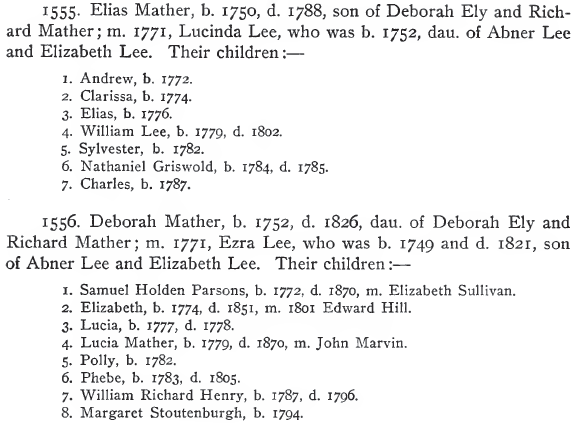 Person.(MarriageDate)SpouseName[1]
Edward Hill
Person.(SpouseName)MarriageDate[1]
1801
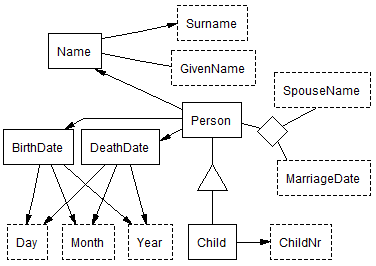 Person-SpouseName-MarriageDate(p1, “Edward Hill”, “1801”)

Person(p1)

SpouseName(“Edward Hill”)

MarriageDate(“1801”)
Flexible, Unified Ontology
14
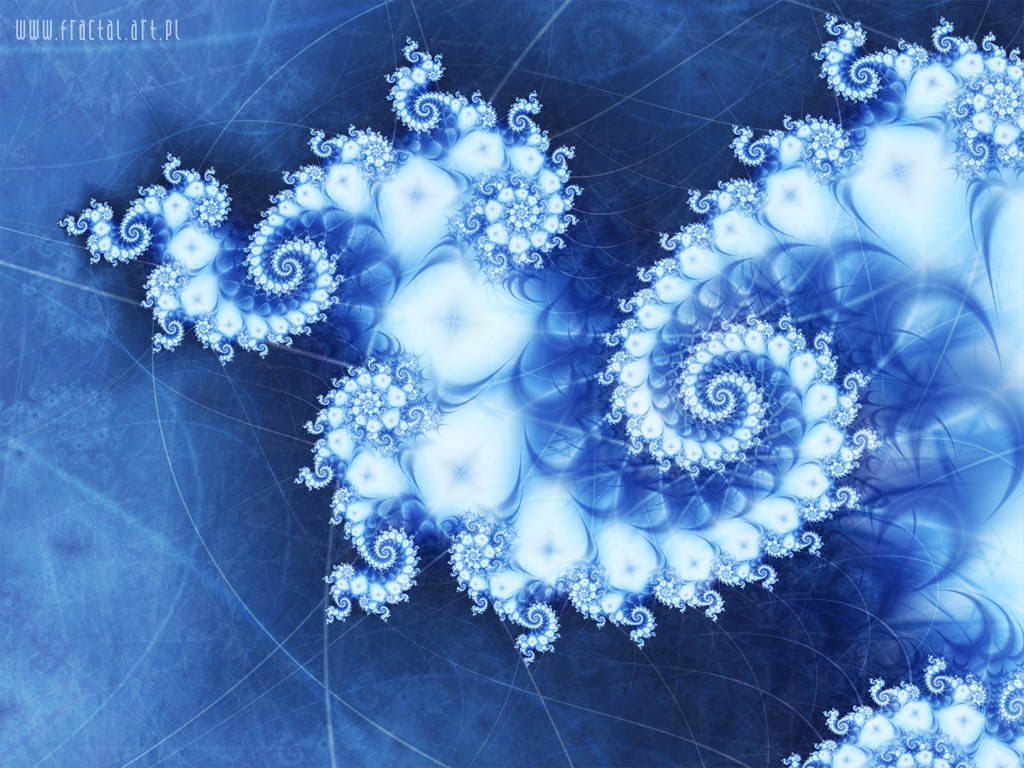 Local Regex (Packer and Embley, 2013)
15
ListReader (Local)
ListReader
Scan Book Images
OCR Text
Find Contiguous List
Build Form & Label First Record
Text to Ontology Mapping
Database Querying & Reasoning
Induce Wrapper
Label Selected Insertions
Data Entry Form
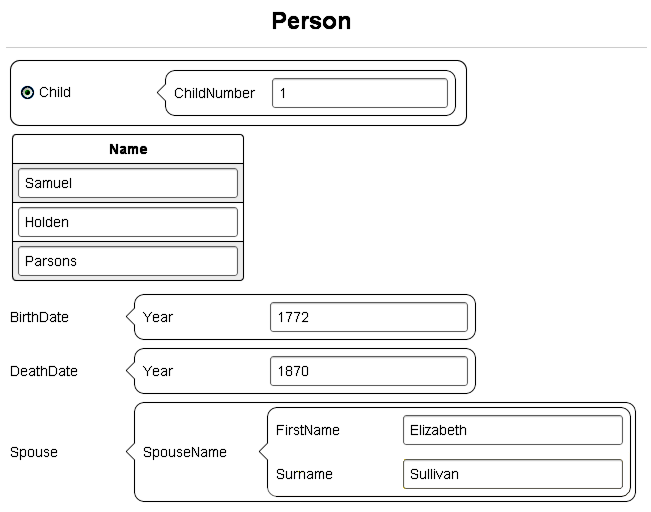 OCR Text
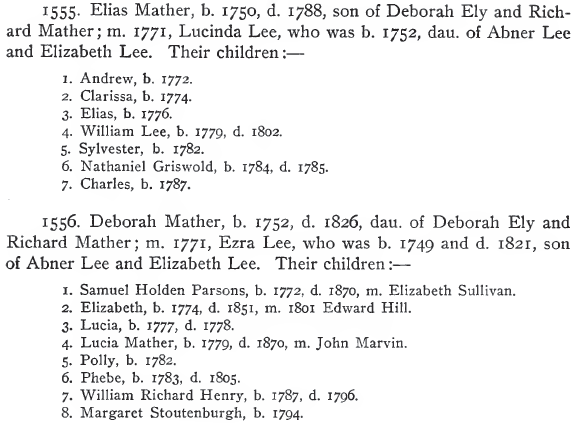 “click”
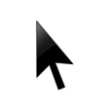 16
Local Wrapper Induction
User-supplied labels
<BO> = Birth Order
<GN> = Given Name
<BY> = Birth Year
\n<BO>1</BO>. <GN>Andrew</GN> b. <BY>1772</BY>\n
\n2. William Lee, h. i774.\n 
\n3. Nathaniel Griswold\n
Initialize Regex
BO       FN          BY
\n(1)\. (Andrew) b\. (1772)\n
Generalize Regex
BO           GN                  BY
\n([\dlio])[.,] (\w{6}) [bh][.,] ([\dlio]{4})\n
Expansion
Insertion
Deletion
Many more …
Alignment-Search
GN            GN      Unknown                 BY
\n([\dlio])[.,] (\w{6,7}) (\S{1,10}) [bh][.,] ([\dlio]{4})\n
C            GN                  BY
\n([\dlio])\[.,] (\w{6}) [bh][.,] ([\dlio]{4})\n
X
Evaluate                       (edit sim. × match freq.)
\n1. Andrew b. 1772\n
\n2. William Lee h, i774\n
\n3. Nathaniel Griswold\n
\n1. Andrew b. 1772\n
\n2. William Lee h, i774\n
\n3. Nathaniel Griswold\n
No match
One match!
\n<BO>1</BO>. <GN>Andrew</GN> b. <BY>1772</BY>\n
\n2. William <GN>Lee</GN> h, i774\n
\n3. Nathaniel Griswold\n
User labels insertions
BO            GN       GN                 BY
\n([\dlio])[.,] (\w{4,5}) (\w{3}) [bh][.,] ([\dlio]{4})\n
\n<BO>1</BO>. <GN>Andrew</GN> b. <BY>1772</BY>\n
\n<BO>2</BO>. <GN>William</GN> <GN>Lee</GN> h, <BY>i774</BY>\n
\n<BO>3</BO>. <GN>Charles</GN> <GN>Conrad</GN>\n
Extract
17
Algorithmic Complexity
\n1. Andrew, b. 1772.\n2. Clarissa, b. 1774.\n




\n1. Samuel Holden Parsons, b. 1772, d. 1870, m. Elizabeth Sullivan.\n
1.
\n1. Andrew, b. 1772.\n2. Clarissa, b. 1774.\n




\n1. Samuel Holden Parsons, b. 1772, d. 1870, m. Elizabeth Sullivan.\n
2.
\n1. Andrew, b. 1772.\n2. Clarissa, b. 1774.\n




\n1. Samuel Holden Parsons, b. 1772, d. 1870, m. Elizabeth Sullivan.\n
3.
\n1. Andrew, b. 1772.\n2. Clarissa, b. 1774.\n




\n1. Samuel Holden Parsons, b. 1772, d. 1870, m. Elizabeth Sullivan.\n
4.
4  of  2mn = 1.987e+233
18
Alignment using A* Search
X   =  Part of candidate regex  that does not match the next record
Start State
(Regex for first record)
A B C E F G
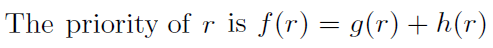 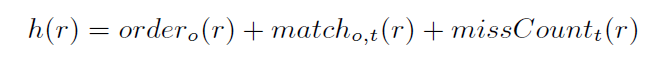 Substitution @ 3
Insertion @ 7
Branching Factor = 2 * 4 = 8
f(r) = g(r) + h(r) 
4     =    1   +   3
f(r) = g(r) + h(r) 
3     =    1   +   2
A B C’ E F G
A B C E F G H
Search Tree Depth = 3
Never traverses this branch
Deletion @ 6
A B C’ E F
This search space size = ~10 
Instead of  13,824
Insertion @ 4
Other search space sizes = ~1000
instead of 587,068,342,272
A B C’ D E F
Goal State
(Regex matching next record)
19
ListReader Accuracy
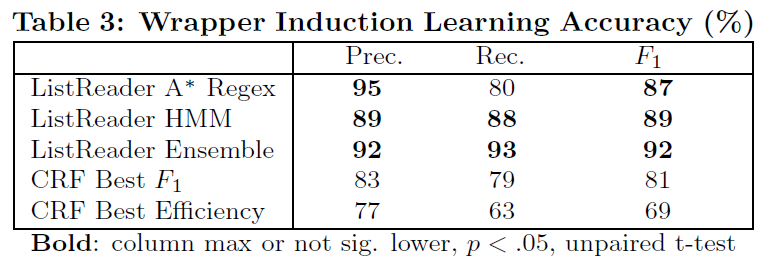 Tested on 60 hand-labeled lists (1254 fields)
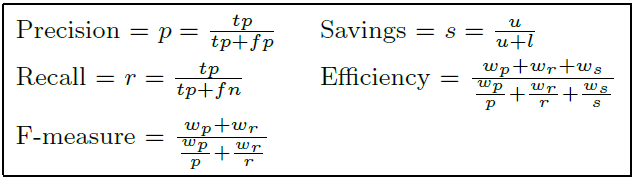 Conditional Random Field from 
http://mallet.cs.umass.edu/
20
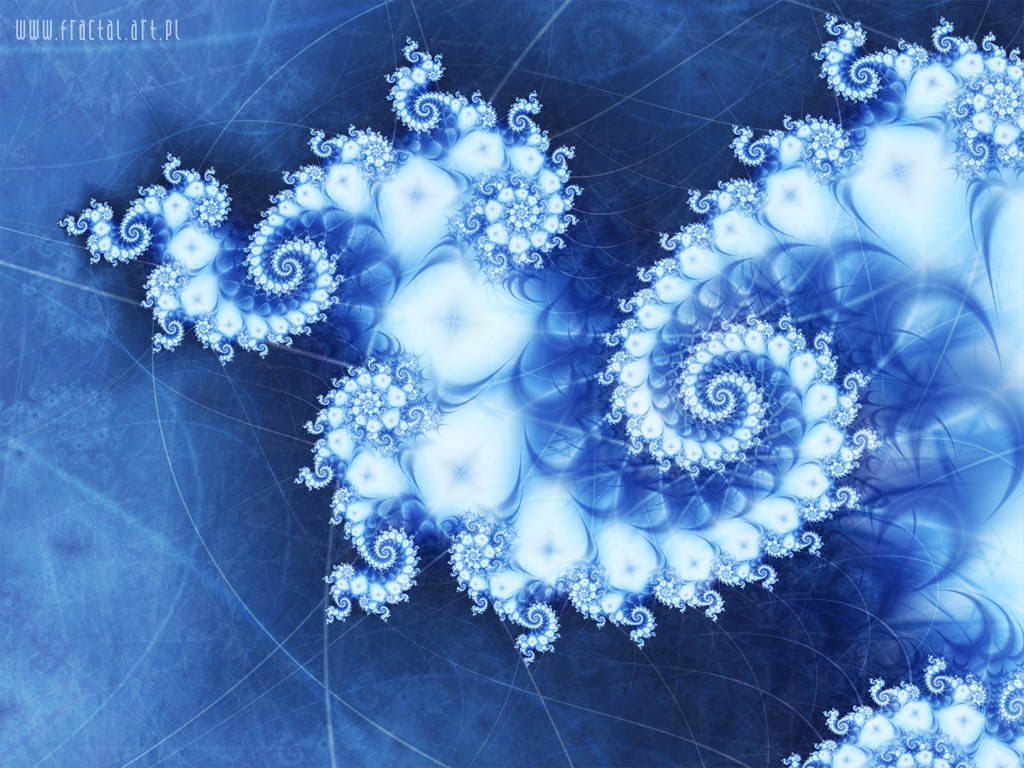 Global Regex & HMM (Packer and Embley, 2014(a, b))
21
ListReader (Global)
ListReader
Scan Book Images
OCR Text
Find Records
Build Form & Label Selected Patterns
Text to Ontology Mapping
Database Querying & Reasoning
Induce Grammar
Data Entry Form
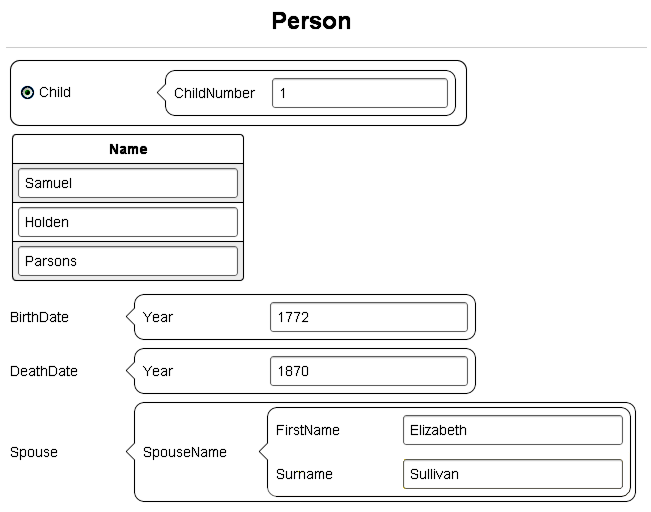 OCR Text
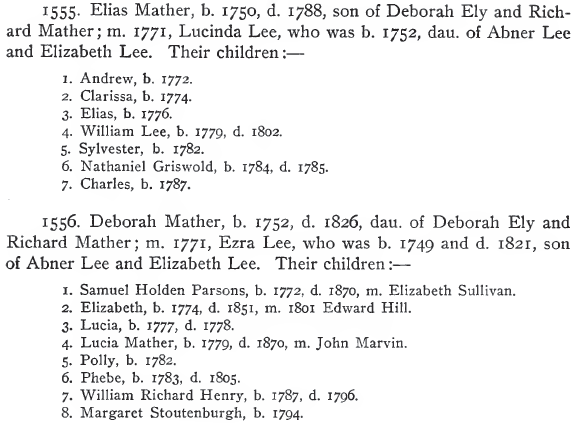 “click”
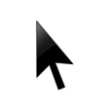 22
Global Induction: Basic Ideas
Document Text
1. Samuel Holden Parsons, b. 1772, d. 1870, m. Elizabeth Sullivan.
2. Elizabeth, b. 1774, d. 1851, m. 1801 Edward Hill.
3. Lucia, b. 1777, d. 1778.
4. Lucia Mather, b. 1779, d. 1870, m. John Marvin.
5. Polly, b. 1782.
6. Phebe, b. 1783, d. 1805.
7. William Richard Henry, b. 1787, d. 1796.
8. Margaret Stoutenburgh, b. 1794.
Clustered and Aligned Text
5. Polly,                 b. 1782.
8. Margaret Stoutenburgh, b. 1794.

3. Lucia,                 b. 1777, d. 1778.
6. Phebe,                 b. 1783, d. 1805.
7. William Richard Henry, b. 1787, d. 1796.

1. Samuel Holden Parsons, b. 1772, d. 1870, m.      Elizabeth Sullivan.
4. Lucia Mather,          b. 1779, d. 1870, m.      John Marvin.

2. Elizabeth,             b. 1774, d. 1851, m. 1801 Edward Hill.
23
Conflated Superfluous Distinctions
Word Split over Newline
Numeral
Word
Space
Space Erroneously Inserted by OCR
Capitalized Word Sequence
… Rich-\nard Mather ;\n5. PoUy … .\n6. Phebe …
… [UpLo+];[Sp][Dg].[Sp][UpLo+] … .[Sp][Dg].[Sp][UpLo+] …
24
Suffix Tree
[UpLo+];[Sp][Dg].[Sp][UpLo+].[Sp][Dg].[Sp][UpLo+].[Sp]
[Sp][Dg].[Sp][UpLo+].[Sp]
25
Identify and Parse Field Groups
[Sp][Dg].[Sp][UpLo+],[Sp][Lo].[Sp][DgDgDgDg].[Sp]
	\n1. Andrew, b. 1772.\n
	\n2. Clarissa, b. 1774.\n
	\n3. Elias, b. 1776.\n
	\n5. PoUy , b. 1782.\n
	\n5. Sylvester, b. 1782.\n
	\n7. Charles, b. 1787.\n
	\n8. Margaret Stoutenburgh, b. 1794.\n

[Sp][Dg].[Sp][UpLo+],[Sp][Lo].[Sp][DgDgDgDg],[Sp][Lo].[Sp][DgDgDgDg].[Sp]
	\n4. William Lee, b. 1779, d. 1802.\n
	\n6. Nathaniel Griswold, b. 1784, d. 1785.\n
	\n3. Lucia, b. 1777, d. 1778.\n
	\n6. Phebe, b. 1783, d. 1805.\n
	\n7. William Richard Henry, b. 1787, d. 1796.\n
\n[Dg].[Sp][UpLo+]
, d. [DgDgDgDg]
, b. [DgDgDgDg]
.\n
26
Continue Parsing the Text
27
Generate Regex from Grammar
ID # 1234
(([\n])([\d]{1})(\.[ \n])(([A-Z]+[a-z]+|[A-Z]+[a-z]+[A-Z]+[a-z]+)))((( )?,)([ \n])(b)(\.)([ \n])([\d]{4}))((\.)([\n]))
\n6. Nathaniel Griswold, b. 1784, d. 1785.\n
(([\n])([\d]{1})(\.[ \n])(([A-Z]+[a-z]+|[A-Z]+[a-z]+[A-Z]+[a-z]+)))((( )?,)([ \n])(b)(\.)([ \n])([\d]{4}))((( )?,)([ \n])(b)(\.)([ \n])([\d]{4}))((\.)([\n]))
28
Query the User
(([\n])([\d]{1})(\.[ \n])(([A-Z]+[a-z]+|[A-Z]+[a-z]+[A-Z]+[a-z]+)))((( )?,)([ \n])(b)(\.)([ \n])([\d]{4}))((\.)([\n]))
	\n1. Andrew, b. 1772.\n
	\n2. Clarissa, b. 1774.\n
	\n3. Elias, b. 1776.\n
	\n5. PoUy , b. 1782.\n
	\n5. Sylvester, b. 1782.\n
	\n7. Charles, b. 1787.\n
	\n8. Margaret Stoutenburgh, b. 1794.\n

(([\n])([\d]{1})(\.[ \n])(([A-Z]+[a-z]+|[A-Z]+[a-z]+[A-Z]+[a-z]+)))((( )?,)([ \n])(b)(\.)([ \n])([\d]{4}))((( )?,)([ \n])(b)(\.)([ \n])([\d]{4}))((\.)([\n]))
	\n4. William Lee, b. 1779, d. 1802.\n
	\n6. Nathaniel Griswold, b. 1784, d. 1785.\n
	\n3. Lucia, b. 1777, d. 1778.\n
	\n6. Phebe, b. 1783, d. 1805.\n
	\n7. William Richard Henry, b. 1787, d. 1796.\n
29
Propagate Labels via Capture Group IDs
(([\n])([\d]{1})(\.[ \n])(([A-Z]+[a-z]+|[A-Z]+[a-z]+[A-Z]+[a-z]+)))((( )?,)([ \n])(b)(\.)([ \n])([\d]{4}))((\.)([\n]))
	\n1. Andrew, b. 1772.\n
	\n2. Clarissa, b. 1774.\n
	\n3. Elias, b. 1776.\n
	\n5. PoUy , b. 1782.\n
	\n5. Sylvester, b. 1782.\n
	\n7. Charles, b. 1787.\n
	\n8. Margaret Stoutenburgh, b. 1794.\n

(([\n])([\d]{1})(\.[ \n])(([A-Z]+[a-z]+|[A-Z]+[a-z]+[A-Z]+[a-z]+)))((( )?,)([ \n])(b)(\.)([ \n])([\d]{4}))((( )?,)([ \n])(b)(\.)([ \n])([\d]{4}))((\.)([\n]))
	\n4. William Lee, b. 1779, d. 1802.\n
	\n6. Nathaniel Griswold, b. 1784, d. 1785.\n
	\n3. Lucia, b. 1777, d. 1778.\n
	\n6. Phebe, b. 1783, d. 1805.\n
	\n7. William Richard Henry, b. 1787, d. 1796.\n
ID # 1234
30
F-measure Results
Tested on 68 hand-labeled pages (13,748 fields)
Statistically significant at p < 0.01 using an unpaired t-test
31
Precision Results
Tested on 68 hand-labeled pages (13,748 fields)
Statistically significant at p < 0.01 using an unpaired t-test
32
Recall Results
Area Under the Learning Curve
ListReader (Two-phase):  39.0% 
CRF:                                     34.4% 
ListReader (One-phase):  32.7%
33
HMM Field Group Templates
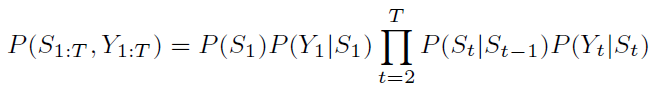 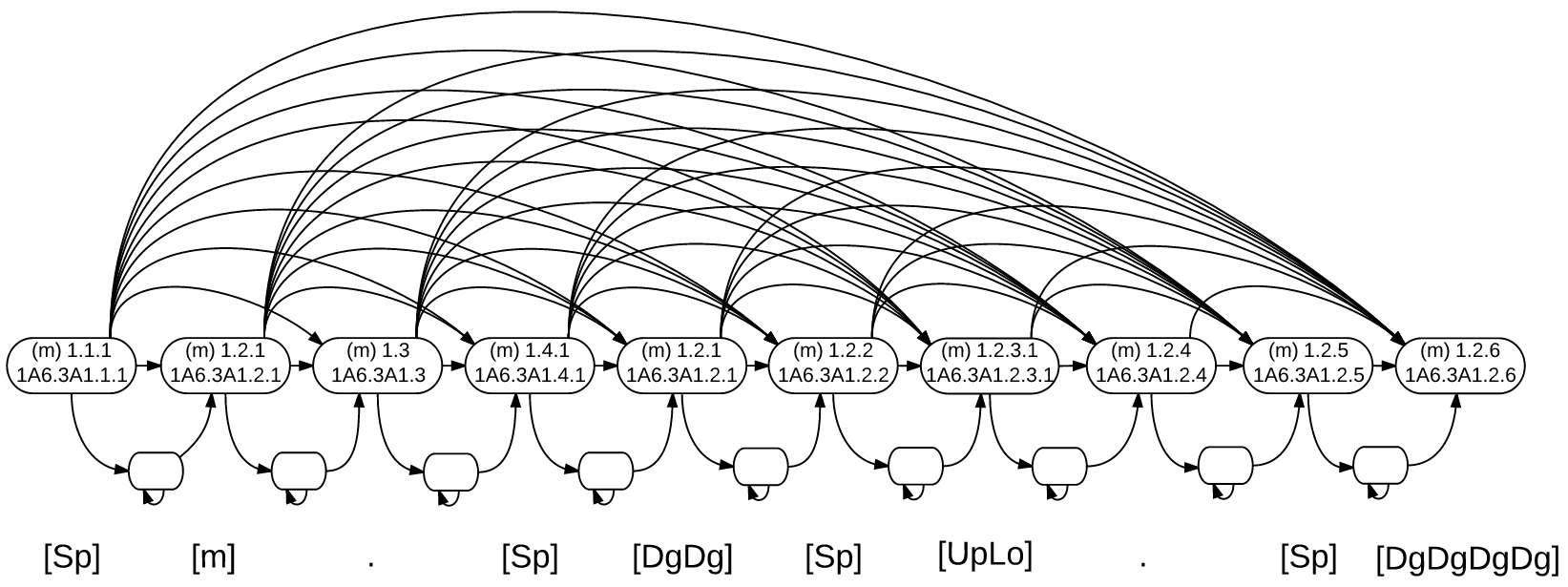 34
Complete HMM
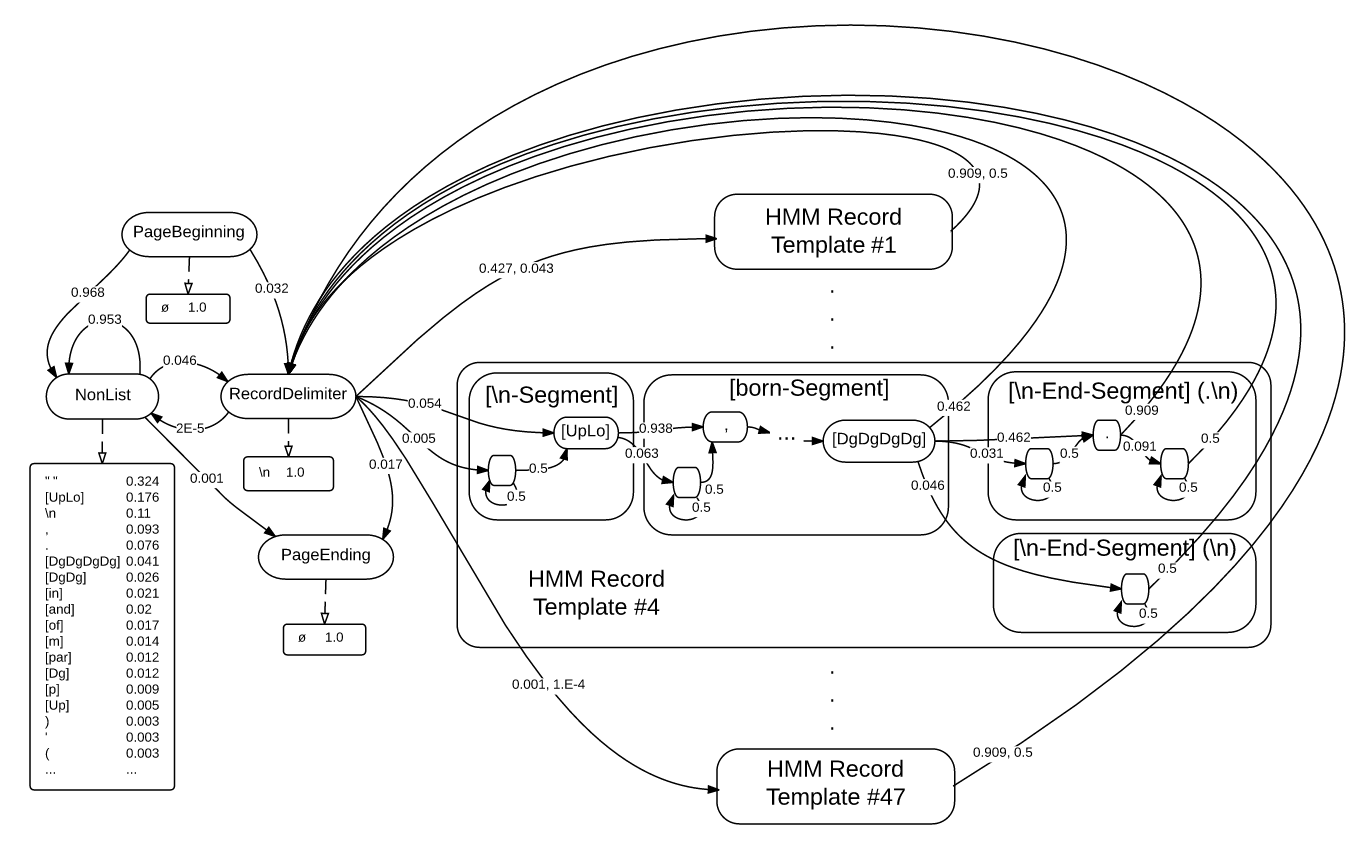 35
HMM Recall Results
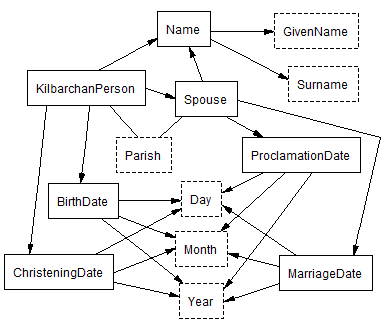 Kilbarchan Parish Register
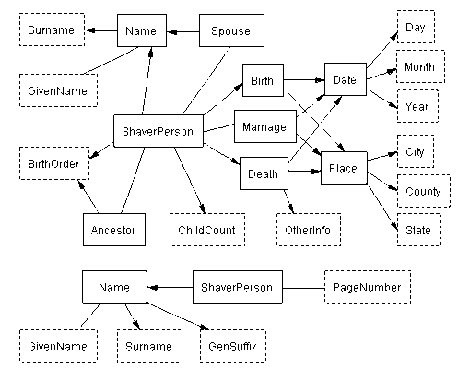 Shaver Family History
36
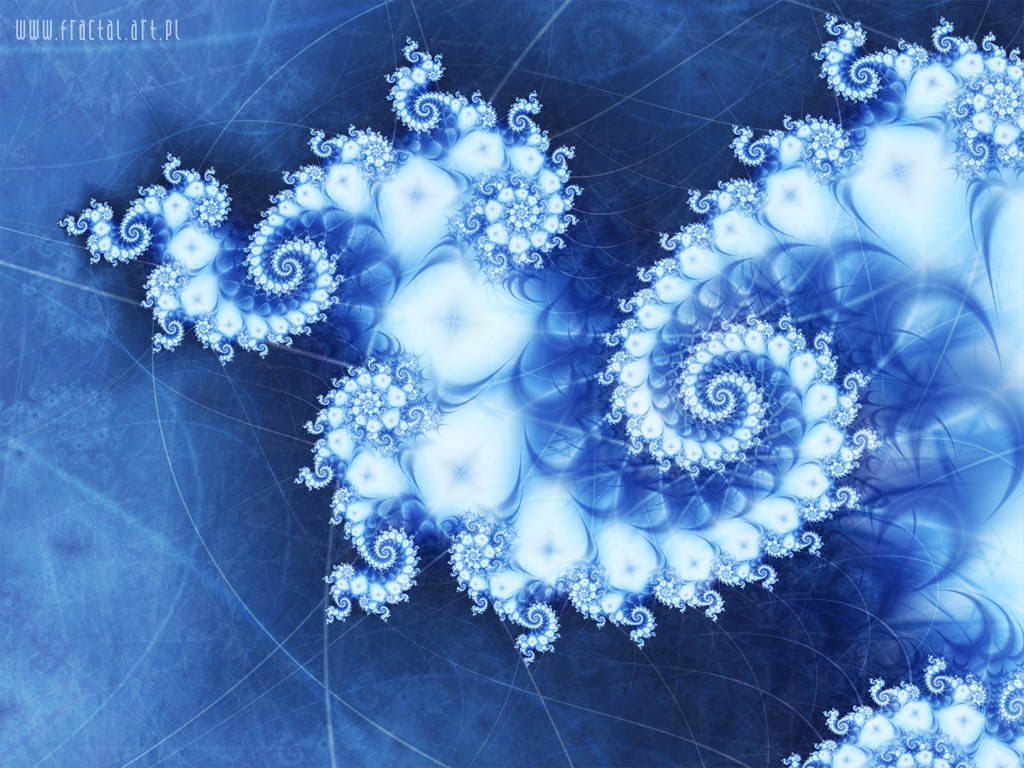 Conclusion
37
Dissertation Contributions
List detection
List wrapper induction
Mapping between in-line labeled text and ontology
A* admissible heuristic for regex induction
HMMs for list wrapping
AL query strategies
Linear/linear end-to-end ontology population with good learning curve, requiring no expert input (Regex)
Linear/quadratic end-to-end ontology population with better learning curve (HMM)
38
Contributions in a Nutshell
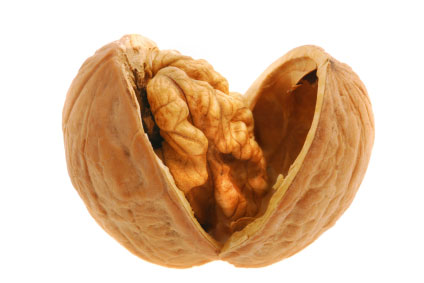 Wrapper induction is effective
Data in lists of OCRed documents
Low-cost ontology population
39
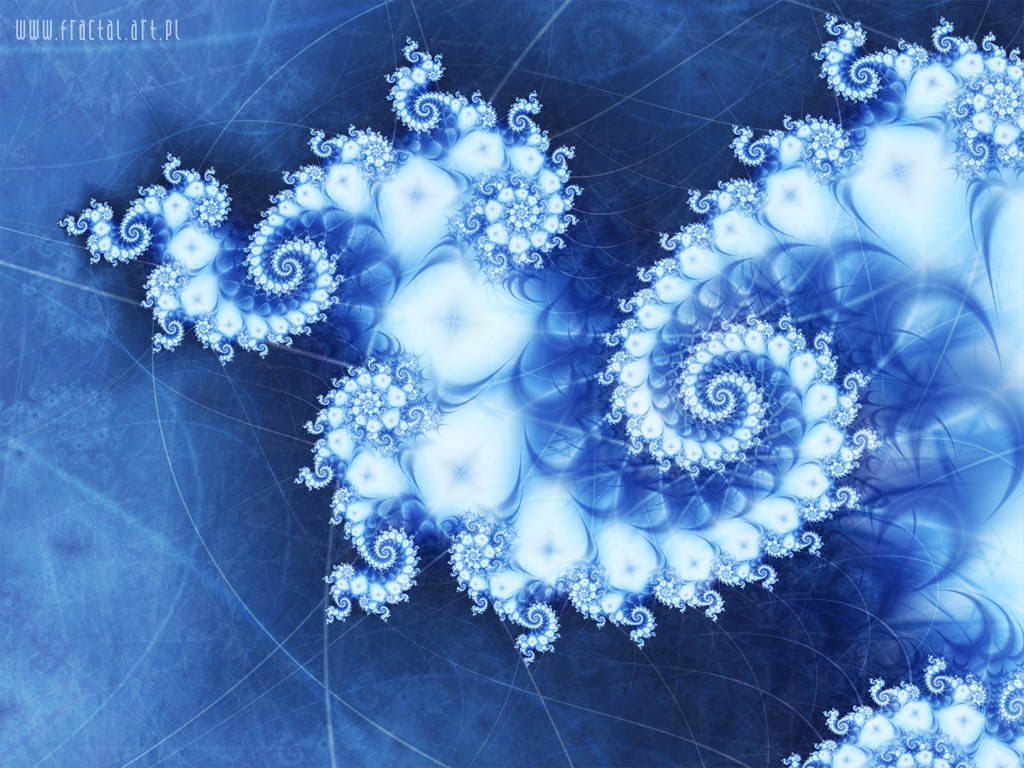 Appendix
40
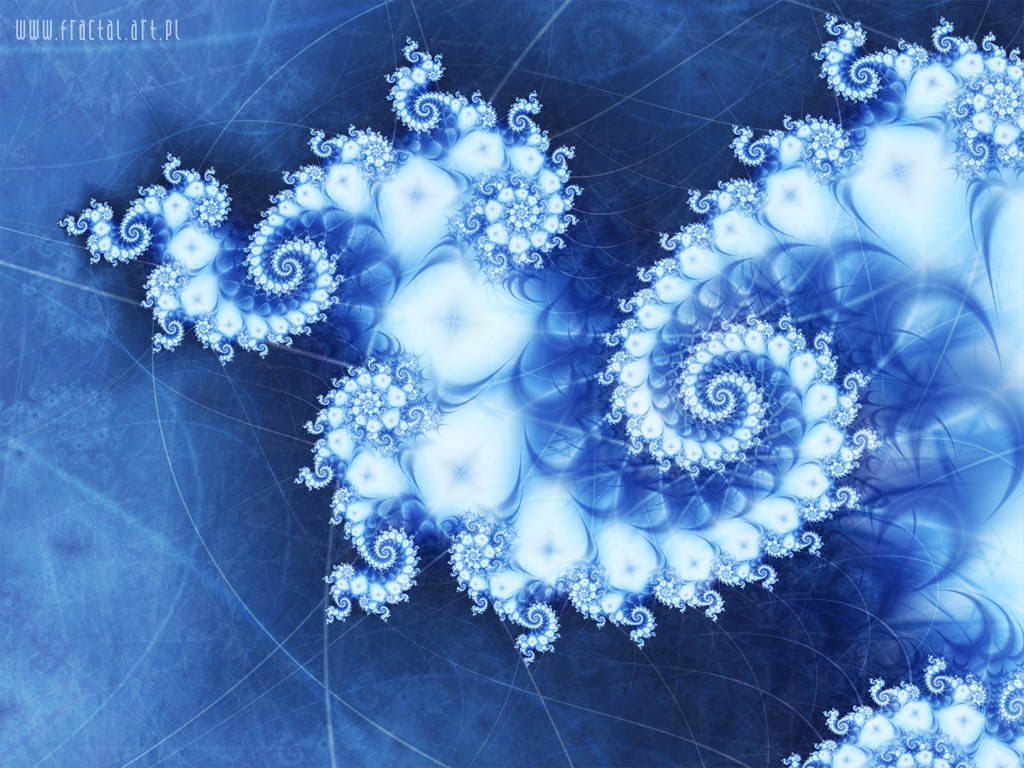 Related Work
41
Grammar Induction
Papers
Adriaans, 2006
Wolff, 2003
Grünwald, 1996
Stolcke, 1993
Wolff, 1977
Purpose
Automatically infer a natural formal grammar for a language given a sample of unlabeled strings
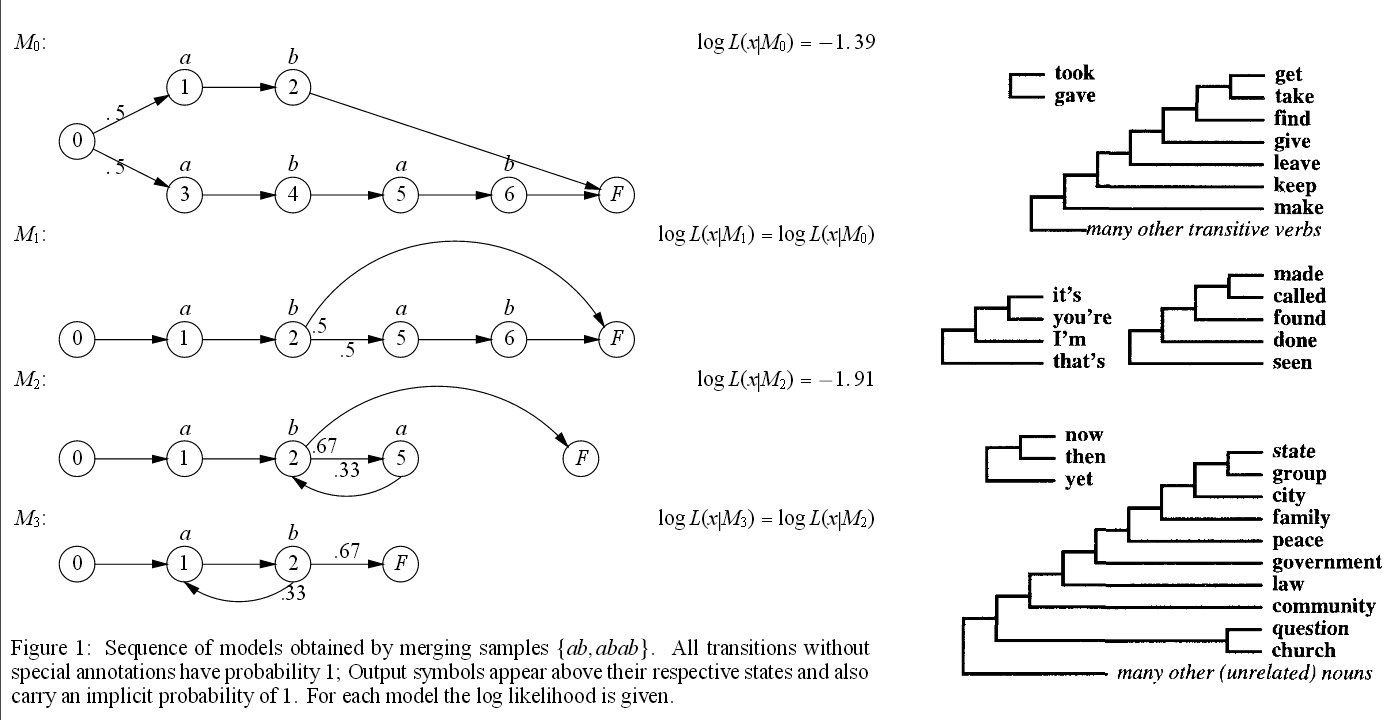 Limitations
Higher algorithmic complexity
Not an end-to-end solution
42
Probabilistic Finite State Automata for Information Extraction
Purpose
Infer a PFSA to automatically infer a label sequence from a word sequence
Papers
Li, 2011
Heidorn, 2008
Borkar, 2001
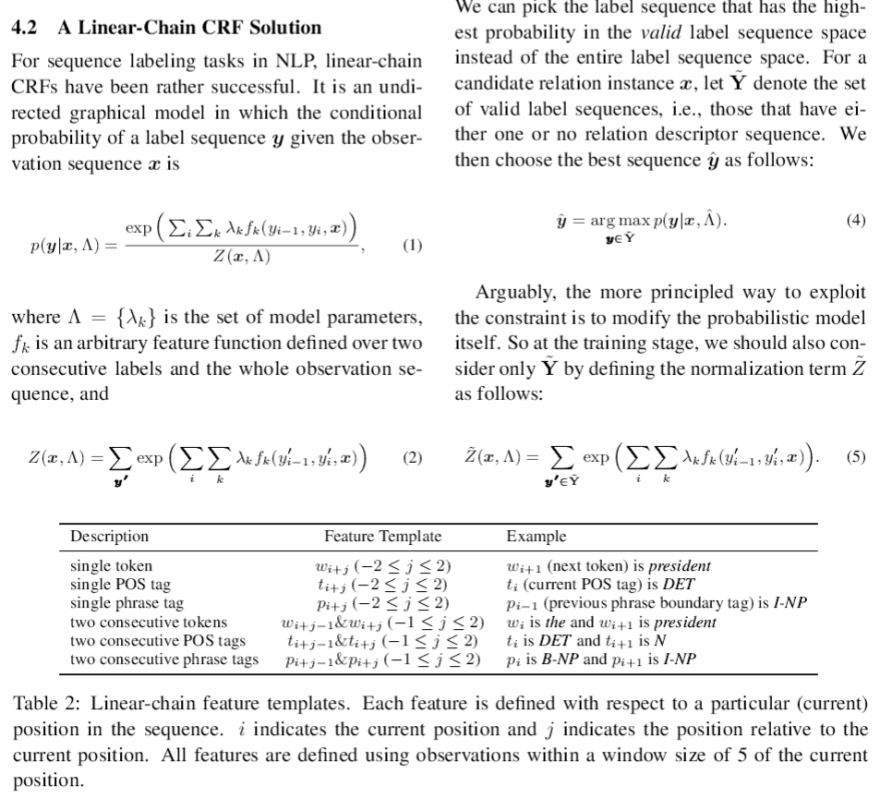 Limitations
Requires customized knowledge resources
Requires supervision
Lower output versatility
43
Web Wrapper Induction
Papers
Gentile, 2013
Dalvi, 2010
Elmeleegy, 2009
Gupta, 2009
Carlson, 2008
Chang, 2003
Crescenzi, 2001
Purpose
Scalably infer a specialized grammar of a Web site and a mapping from pages to database
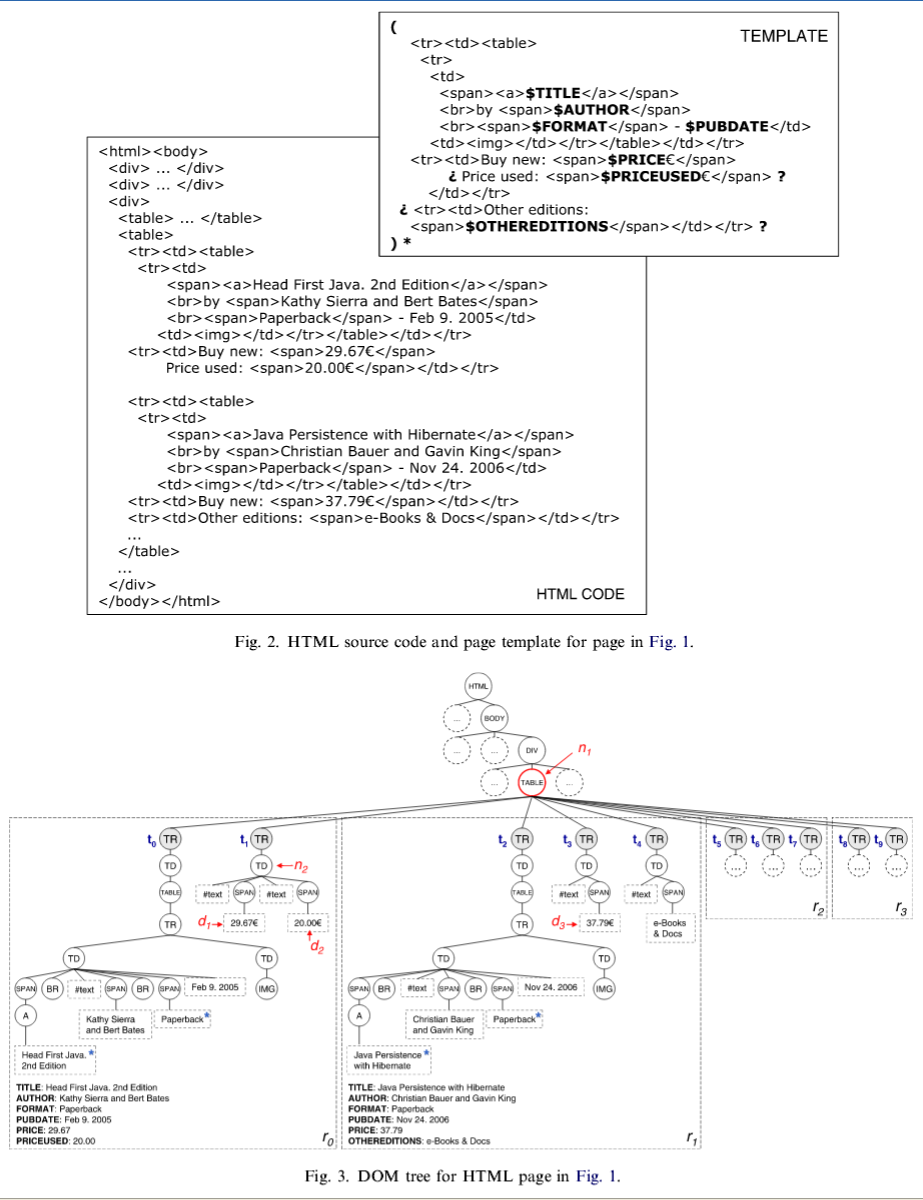 Limitations
Not designed for OCR text
Usually limited in output expressiveness
44
Specialized Document Analysis and Recognition Systems
Purpose
Automatically extract information from specific types of machine-printed records
Papers
Le, 2005
Besagni, 2004
Besagni, 2003
Belaïd, 2001
Belaïd, 1998
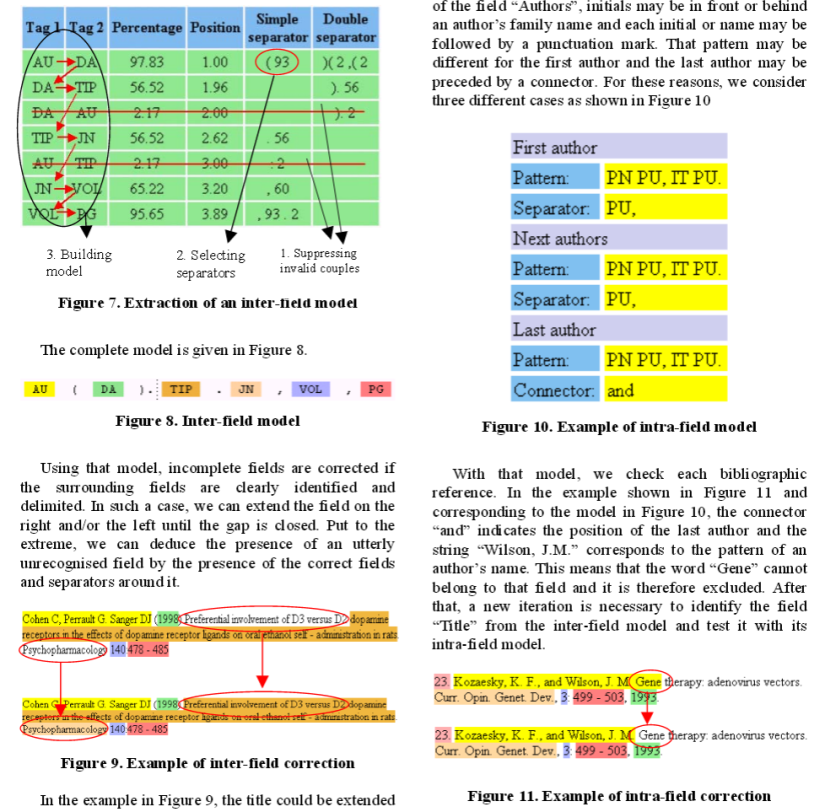 Limitations
Requires a lot of custom rule and resource engineering
Less scalable over multiple domains or kinds of lists
Many rely on page images which may not be available
45
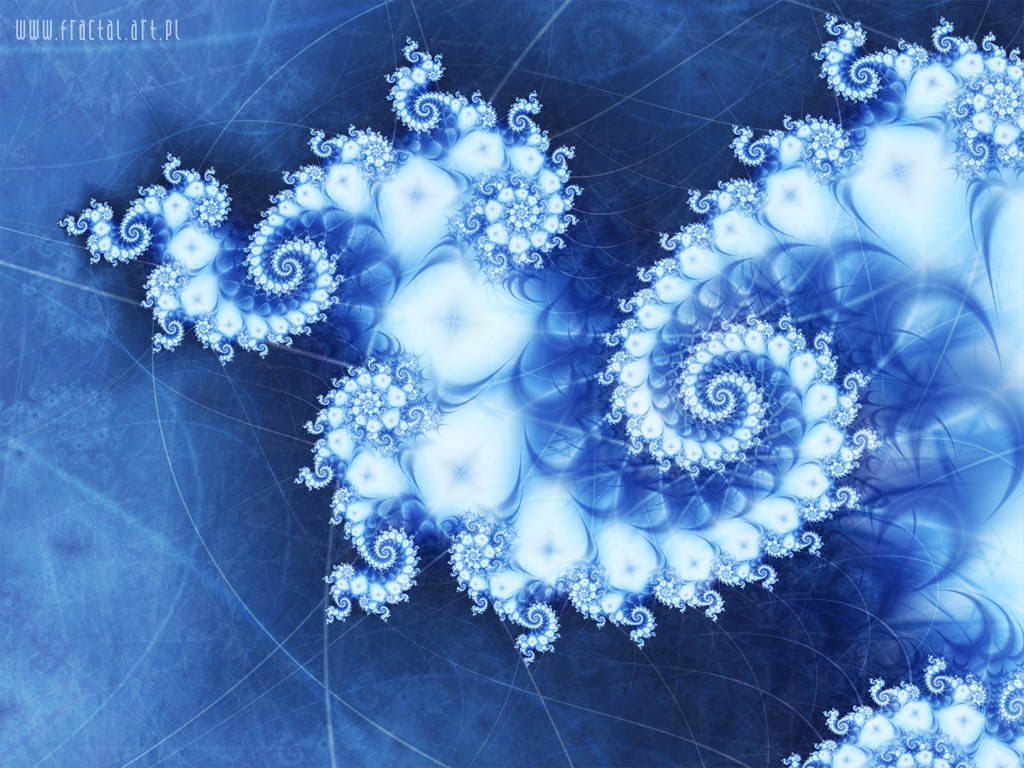 Appendix
46
ListReader
from OCRed Text
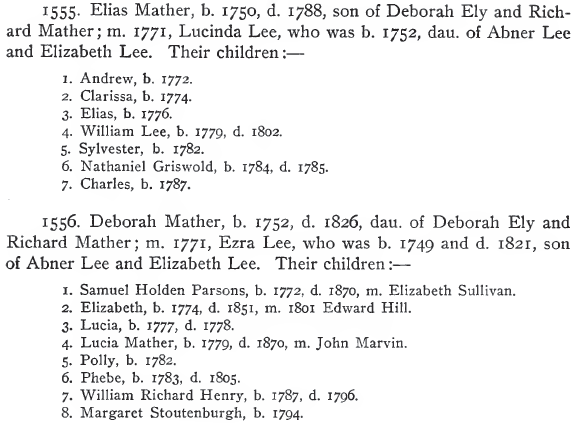 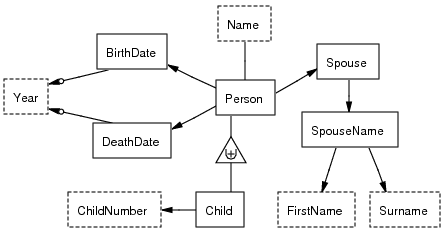 to Populated Ontology
47
General List Reading Pipeline
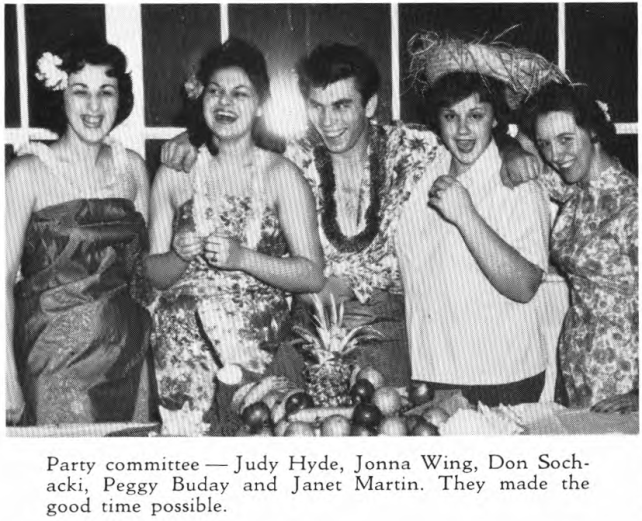 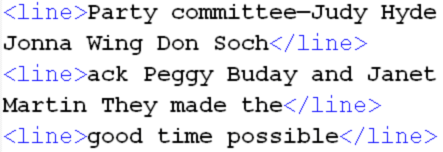 OCR
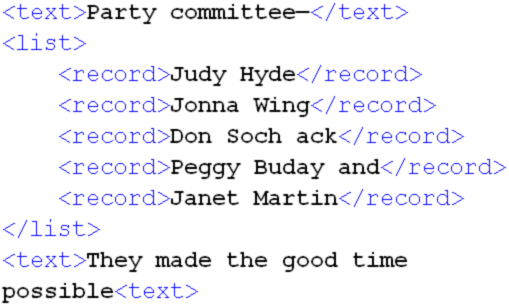 List Structure Recognition
List Detection
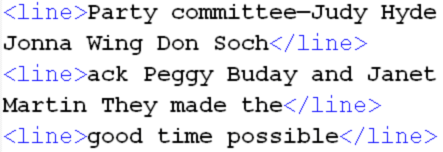 Information Extraction
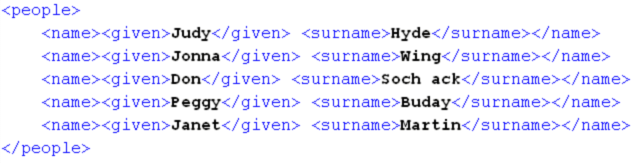 48
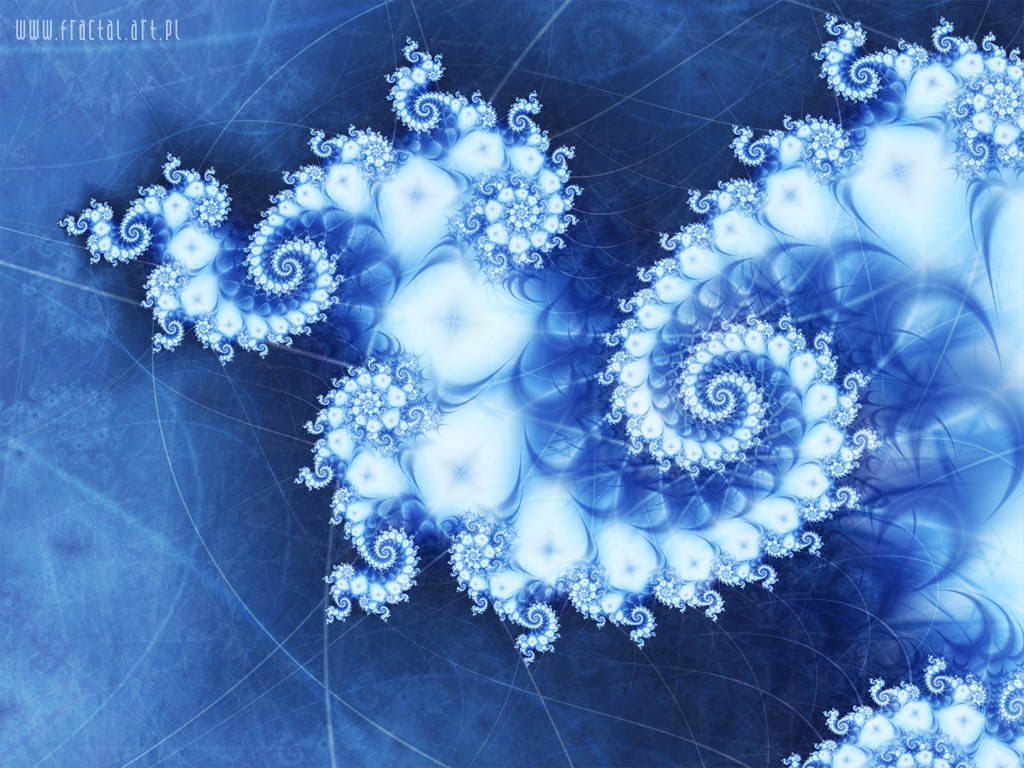 Challenges
49
OCR Challenges
\nFirst row, left to right: C. Paulson, G. Whaley, E Eastlund, B. Krohg, D. Bakken, R. Norgaard, 0. Bakken, A. Vig,\nH. Megorden, D Wynne\nSecond row- Mr. See bach, D. Colligan, J. Wogsland, F Knudson, A. Hagen, R. Myhrum, R. Nienaber, J. Mittun,\nMr. Bohnsack.\nThird row: G. Carlm, R. Reterson, K Larson, J Skatvold, A. Enckson, R Roysland, L.Johnson, L. Nystrom.\nFourth row: R. Kvare, H. Haugen, R. Lubken, R Larson, A. Carlson, A. Nienaber, W Ram bo I, V Hanson, K. Ny-\nQootLaM "leam\nCaptain Donald "Dude" Bakken ............... Right Half Back\nLeRov "Sonny' Johnson ........ ..........,.... Lcft Half Back\nOrley Bakken ...........,........ ... ,.......... Quarter Back\nRoger Myhrum .............. ..................... Full Back\nBill "Schnozz" Krohg .............. ................ Center\nHoward "Little Huby" Megorden ................ Right Guard\nRoyce "Shorty" Norgaard ....................... Left Guard\nEugene "Mad Russian" Easthind ............... Right Tackle\nAlvin "Stuben" Hagen ......................... Left Tackle\nRichard "Dick" Nienabcr ........................ Right End\nJames "Oakie" Wogsland .......................... Lcft End\n\nOther lettermen were-\nGlenn "Doc" Whaley\nAllen "Swede" Enckson\nJames "Snooky" Mittun\nCurtis "Curt" Paulson\nArthur "Art" Vig\nForrest "Forry" Knudson\nRobert "Bobby" Roysland\nPage 26\n
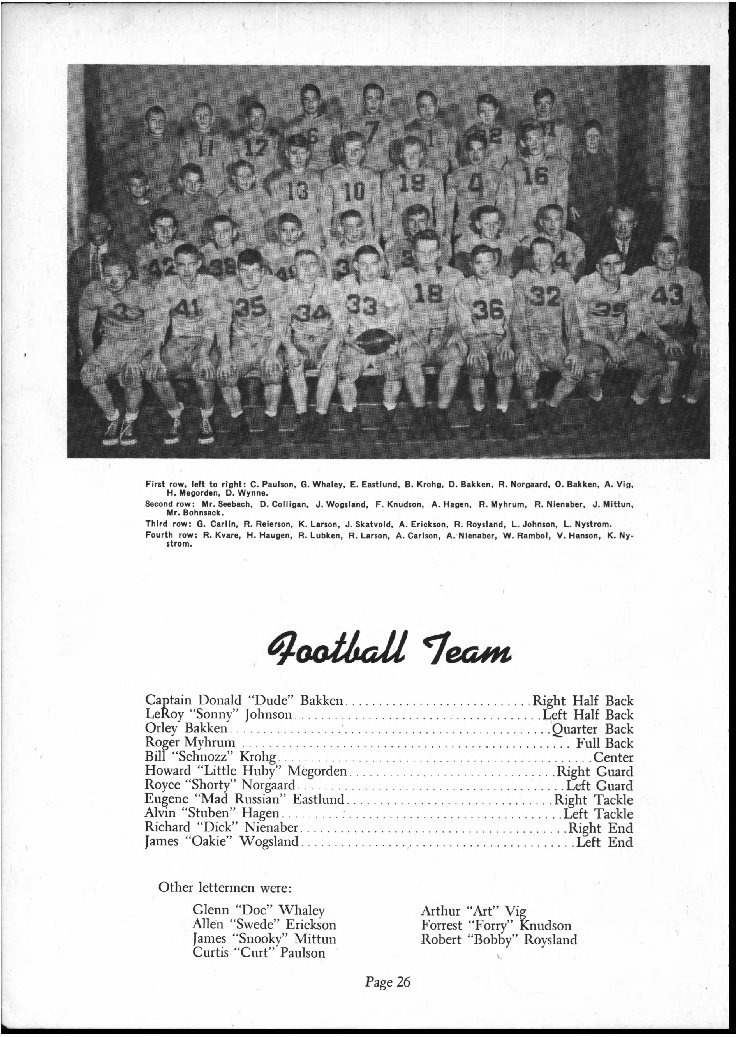 OCR
vs. HTML
<HTML>
…
      <OL>
         <LI>Captain Donald "Dude" Bakken ............... Right Half Back</LI>
         <LI>LeRoy "Sonny” Johnson ....................... Left Half Back</LI>
         <LI>Orley Bakken .................................. Quarter Back</LI>
         <LI>Roger Myhrum ................................... Full Back</LI>
         <LI>Bill "Schnozz" Krohg .............................. Center</LI>
         <LI>Howard "Little Huby" Megorden ................ Right Guard</LI>
         <LI>Royce "Shorty" Norgaard ....................... Left Guard</LI>
         <LI>Eugene "Mad Russian" Eastlind ............... Right Tackle</LI>
…
50
Diversity Challenges
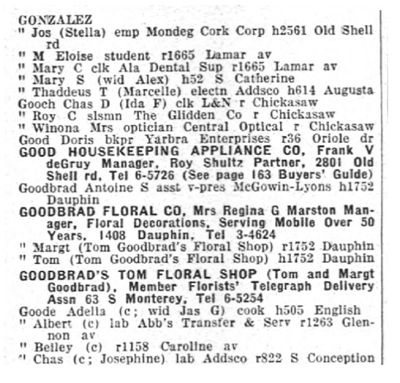 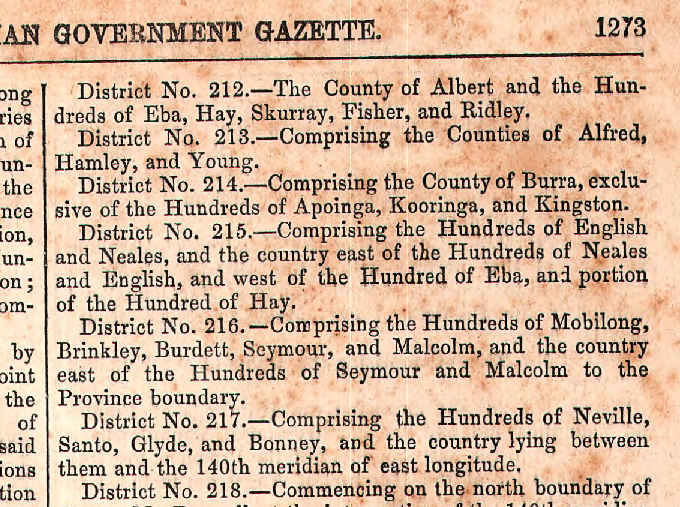 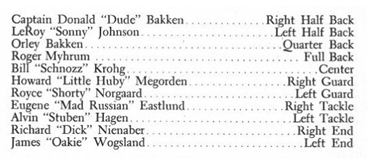 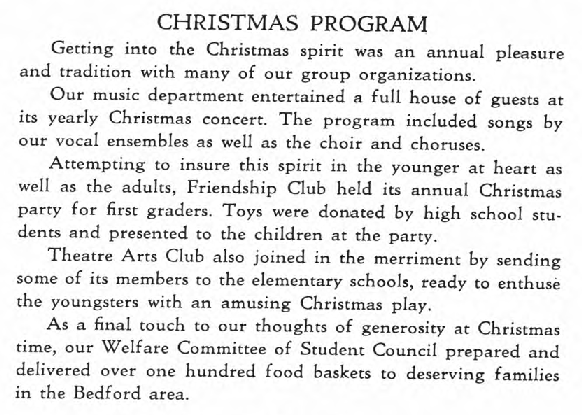 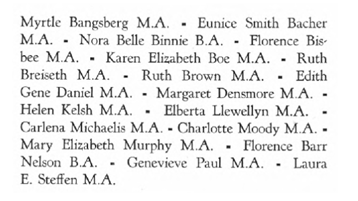 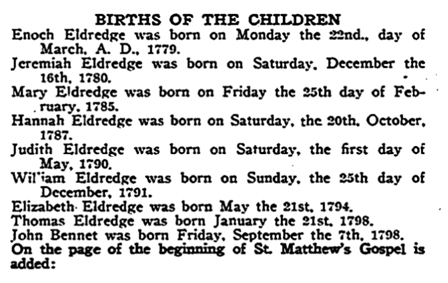 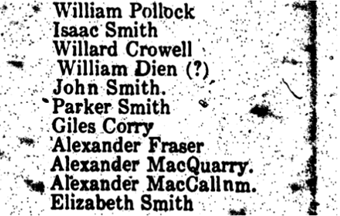 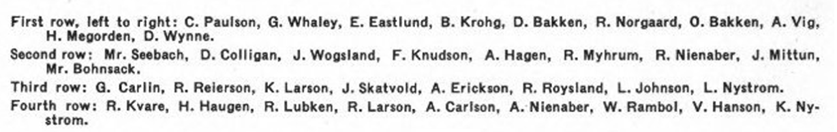 51
Versatile Output Schemas
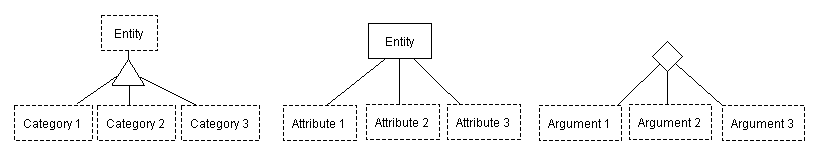 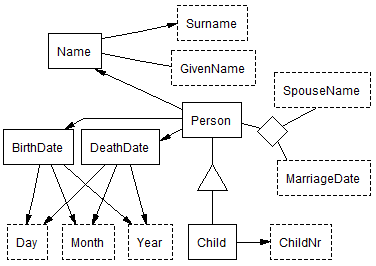 52
Precision & Recall
Sibling Birth Order
Given Name
Birth Year
Ground Truth
\n1. Andrew, b. 1772.\n
Sibling Birth Order
Birth Year
Extractor
Predictions
\n1. Andrew, b. 1772.\n
False 
Negative
(Recall
 Error)
False 
Positive
and
False
Negative
False 
Positive
(Precision
 Error)
53
Human Effort
OCR Text
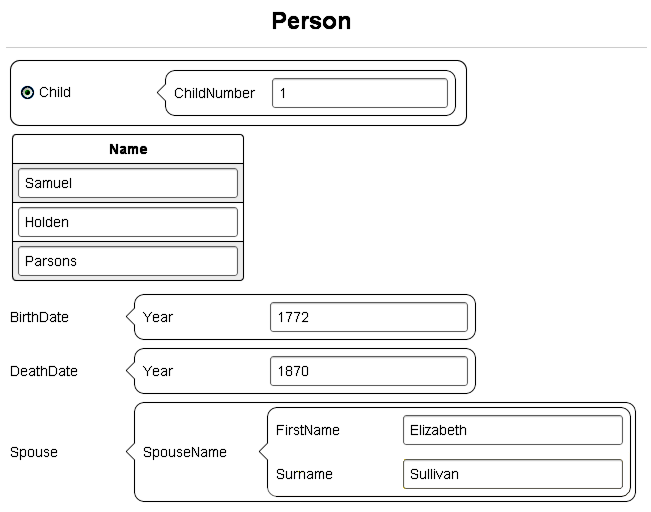 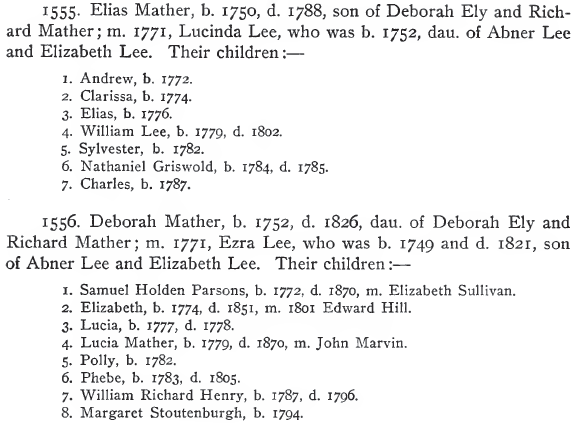 “click”
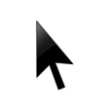 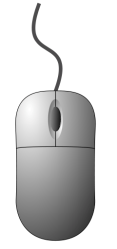 Surnames
Adams
Allen
Anderson
Baker
Brown
Campbell
Clark
Davis
García
González
Green
Hall
Harris
Hernández
Hill
Jackson
Johnson
Jones
King
Lee
Lewis
…
Months
Jan.
January
Feb.
February
Mar.
March
Apr.
April
May
Jun.
June
Jul.
July
Aug.
August
Sep.
Sept.
September
Oct.
October
Nov.
…
Predicates
b.
born
born on
baptized
was baptized
was baptized on
was baptized in
d.
died
died on
m.
married
was married to
was married in
p.
parish
parishioner
c.
christening
was christened at
was christened in
…
Given Names
Ali 
Alison 
Alex 
Andie 
Andy 
Ariel 
Caroline
Chris 
Cindy 
Claire 
Corey 
Daisy 
Diane 
Emmy 
Francis 
Heather 
Janey 
Jojo 
Kat 
Katharine 
Linda 
…
Regular Expressions for Dates
^(0[1-9]|1[012])[- /.](0[1-9]|[12][0-9]|3[01])[- /.](19|20)\d\d$.
^(0[1-9]|[12][0-9]|3[01])[- /.](0[1-9]|1[012])[- /.](19|20)\d\d$   …
Regular Expression for Records
(([\n])([\d]{1})(\.[ \n])(([A-Z]+[a-z]+|[A-Z]+[a-z]+[A-Z]+[a-z]+)|([A-Z]+[a-z]+|[A-Z]+[a-z]+[A-Z]+[a-z]+)([ \n])([A-Z]+[a-z]+|[A-Z]+[a-z]+[A-Z]+[a-z]+)|([A-Z]+[a-z]+|[A-Z]+[a-z]+[A-Z]+[a-z]+)([ \n])([A-Z]+[a-z]+|[A-Z]+[a-z]+[A-Z]+[a-z]+)([ \n])([A-Z]+[a-z]+|[A-Z]+[a-z]+[A-Z]+[a-z]+)|([A-Z]+[a-z]+|[A-Z]+[a-z]+[A-Z]+[a-z]+)([ \n])([A-Z]+[a-z]+|[A-Z]+[a-z]+[A-Z]+[a-z]+)([ \n])([A-Z]+[a-z]+|[A-Z]+[a-z]+[A-Z]+[a-z]+)([ \n])([A-Z]+[a-z]+|[A-Z]+[a-z]+[A-Z]+[a-z]+)|([A-Z]+[a-z]+|[A-Z]+[a-z]+[A-Z]+[a-z   …
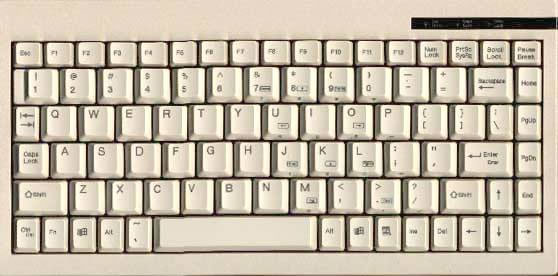 54
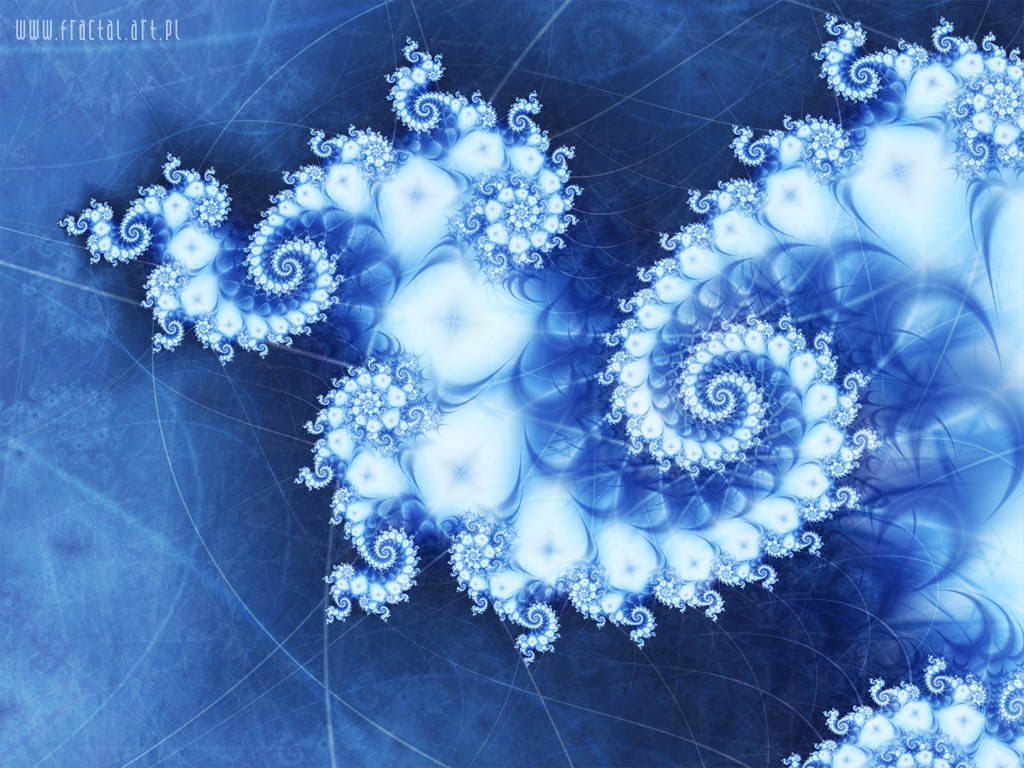 ListReader Solution
55
ListReader
ListReader
Scan Book Images
OCR Text
List & Record Discovery
Field Labeling
Text to Ontology Mapping
Database Querying & Reasoning
Data Entry Form
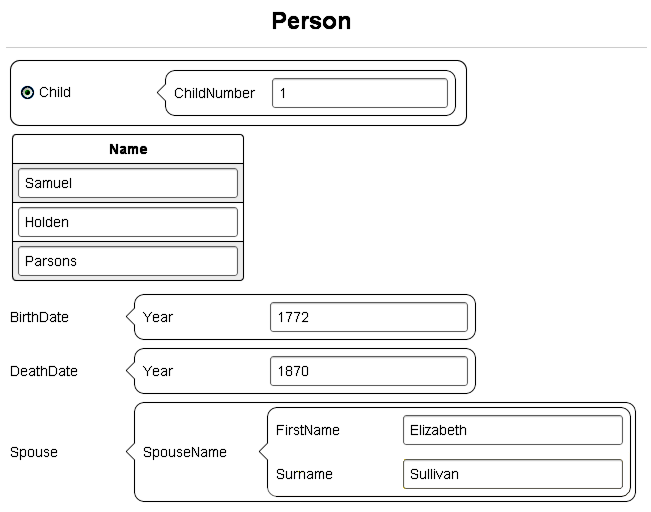 OCR Text
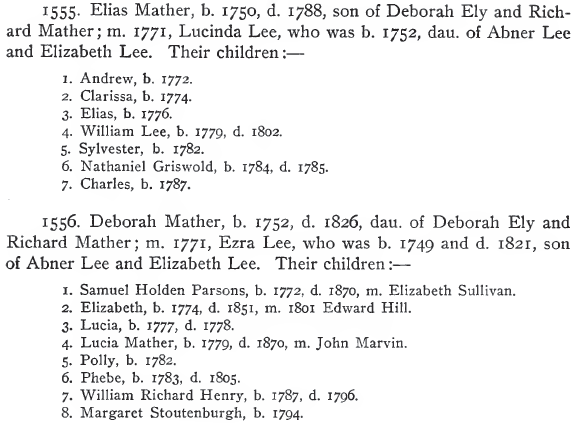 “click”
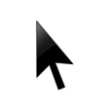 56
Another High-level View of ListReader
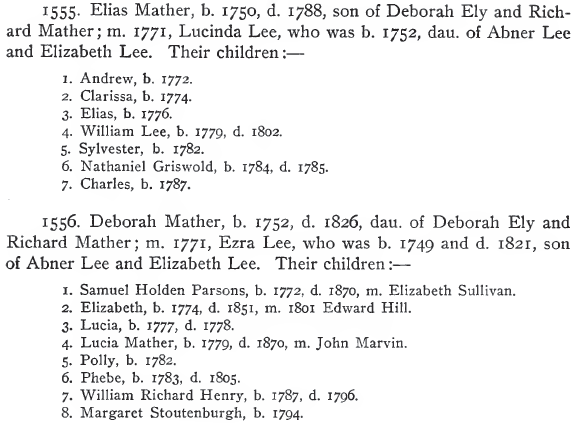 1555. Elias Mather, b. 1750, d. 1788, son of Deborah Ely and Rich-
ard Mather; m. 1771, Lucinda Lee, who was b. 1752, dau. of Abner Lee
and EHzabeth Lee. Their children :—
1. Andrew, b. 1772.
2. Clarissa, b. 1774.
3. Elias, b. 1776.
4. William Lee, b. 1779, d. 1802.
5. Sylvester, b. 1782.
6. Nathaniel Griswold, b. 1784, d. 1785.
7. Charles, b. 1787.
1556. Deborah Mather, b. 1752, d. 1826, dau. of Deborah Ely and
Richard Mather; m. 1771, Ezra Lee, who was b. 1749 and d. 1821, son
of Abner Lee and Elizabeth Lee. Their children :—
1. Samuel Holden Parsons, b. 1772, d. 1870, m. Elizabeth Sullivan.
2. Elizabeth, b. 1774, d. 1851, m. 1801 Edward Hill.
3. Lucia, b. 1777, d. 1778.
4. Lucia Mather, b. 1779, d. 1870, m. John Marvin.
5. PoUy , b. 1782.
6. Phebe, b. 1783, d. 1805.
7. William Richard Henry, b. 1787, d. 1796.
8. Margaret Stoutenburgh, b. 1794.
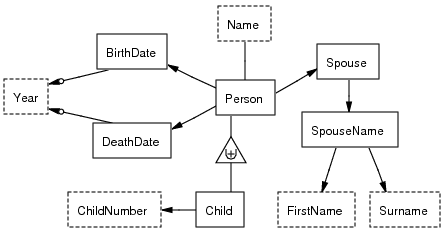 57
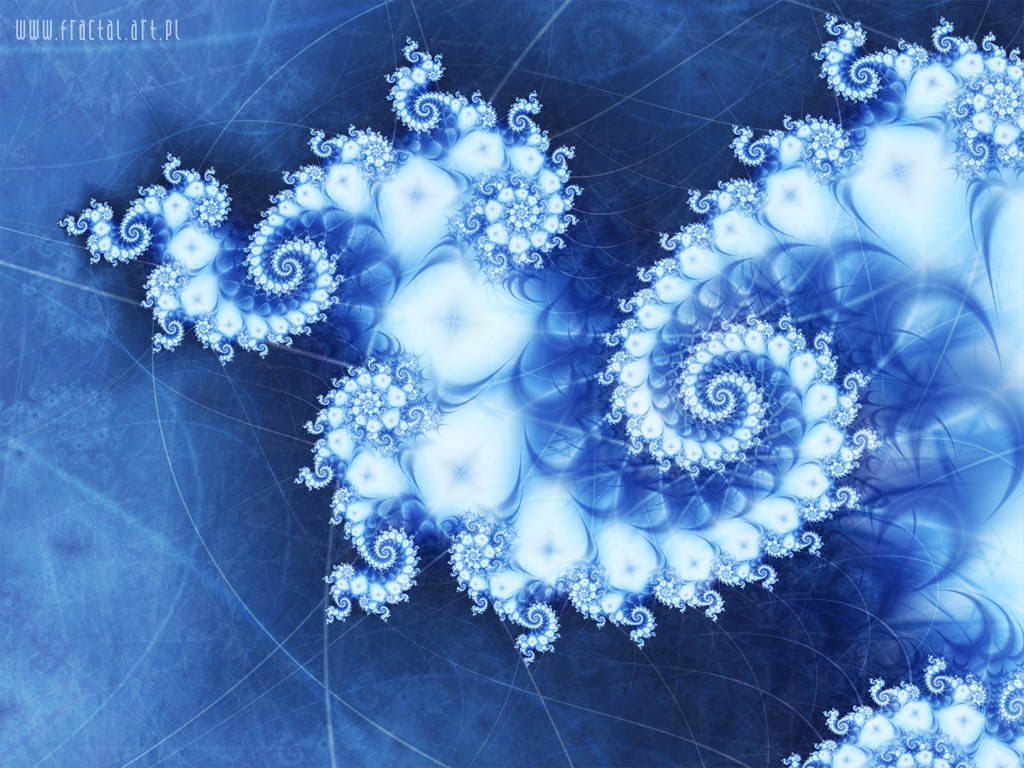 Data Mapping (Packer and Embley, 2014b, 2014a, 2013)
58
ListReader Mapping
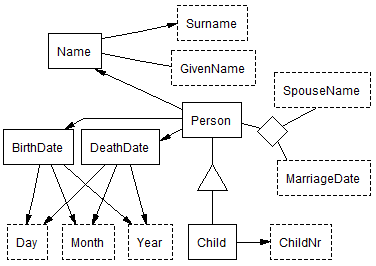 2. Elizabeth, b. 1774, d. 1851, m. 1801 Edward Hill.
59
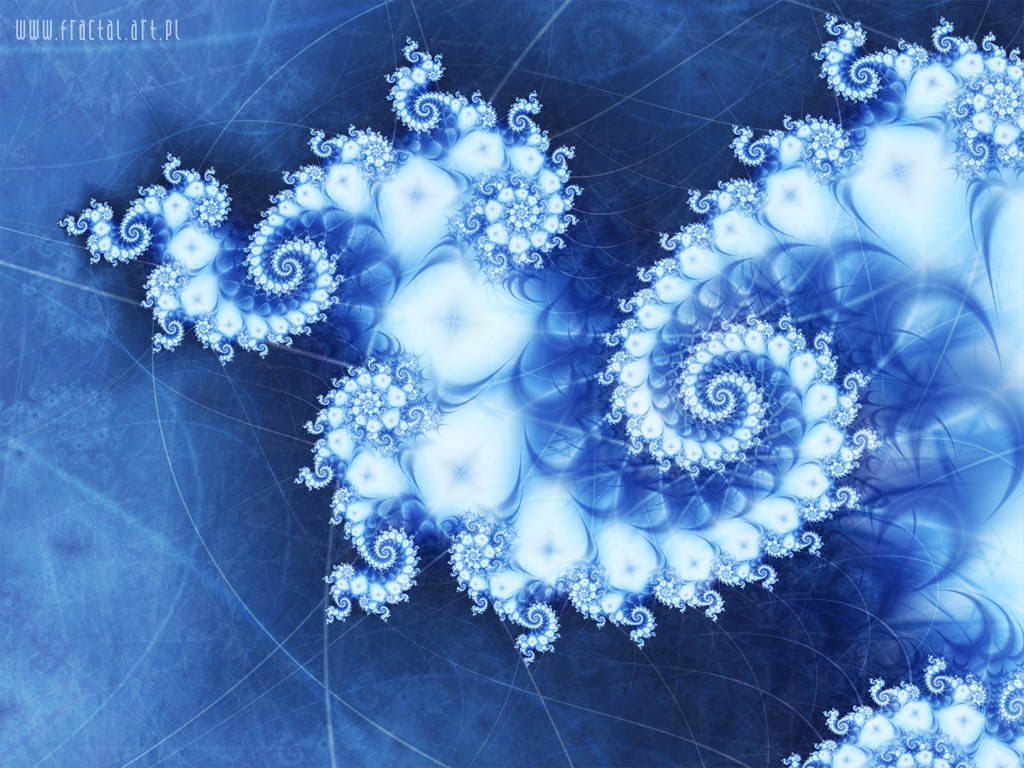 Unsupervised List Detection(Packer and Embley, 2012)
60
Literal Pattern Area
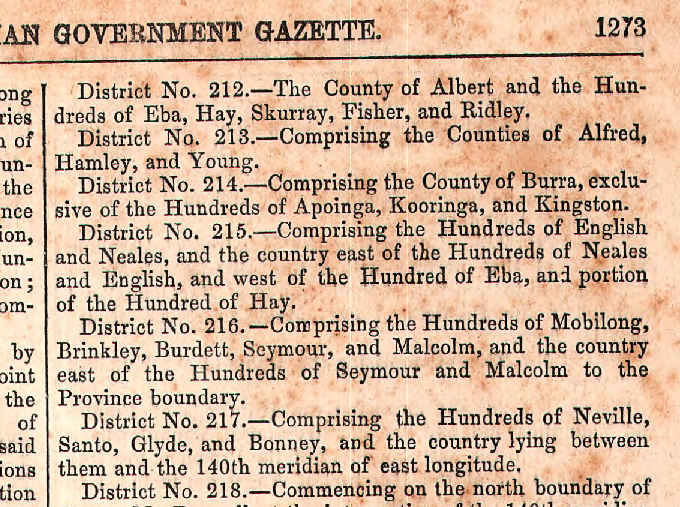 Score = 
3 x 7 = 21
61
Pattern Area
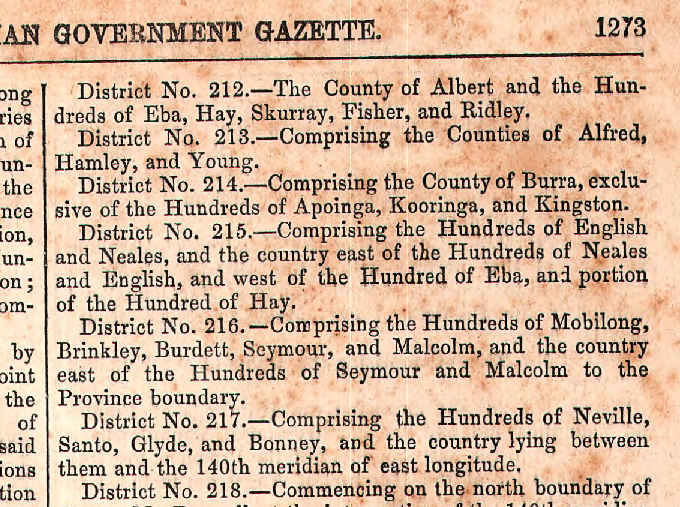 Score = 
6 x 7 = 42
62
Matching Word Categories
The word itself, case sensitive
Dictionaries (& sizes):
Given name ……………….. 8,400
Surname ………………… 142,000
Title ………………………………… 13
Australian city ………………. 200
Australian state ………………… 8
Religion ………………………….. 15
Regular expressions:
Numeral ………………… [0-9]{1,4}
Initial + dot ……………. [A-Z] \.
Initial …………………….. [A-Z]
Capitalized word ....... [A-Z][a-z]*
63
Label Selector 1:Naïve Bayes Classifier
OCR Text				     Noisy Word Categories
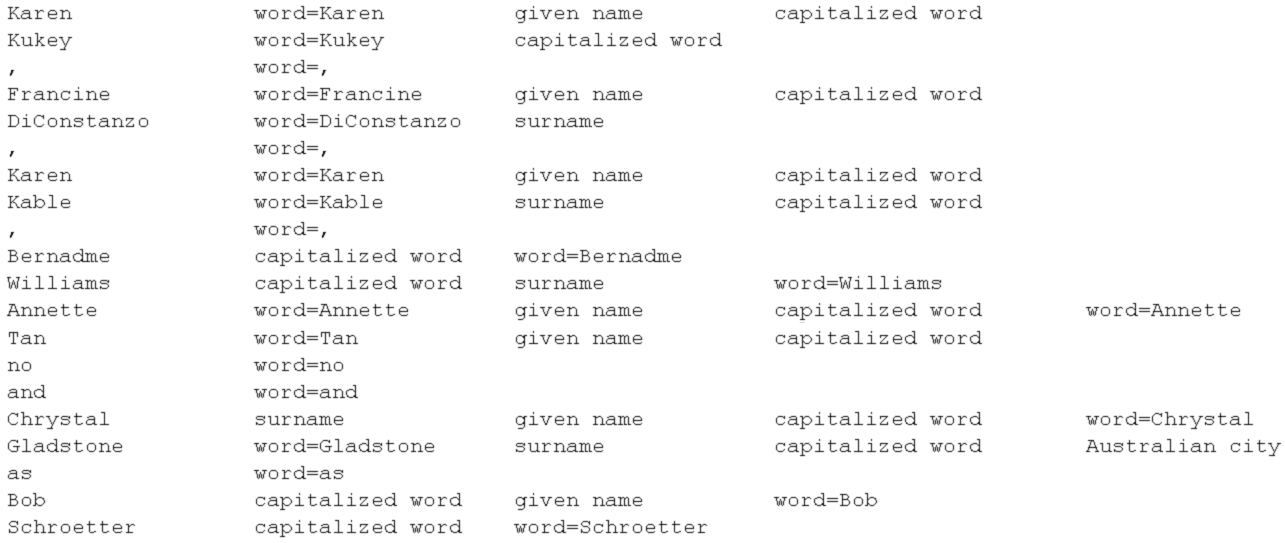 64
Label Selector 2:Standard Deviation
OCR Text				     Noisy Word Categories
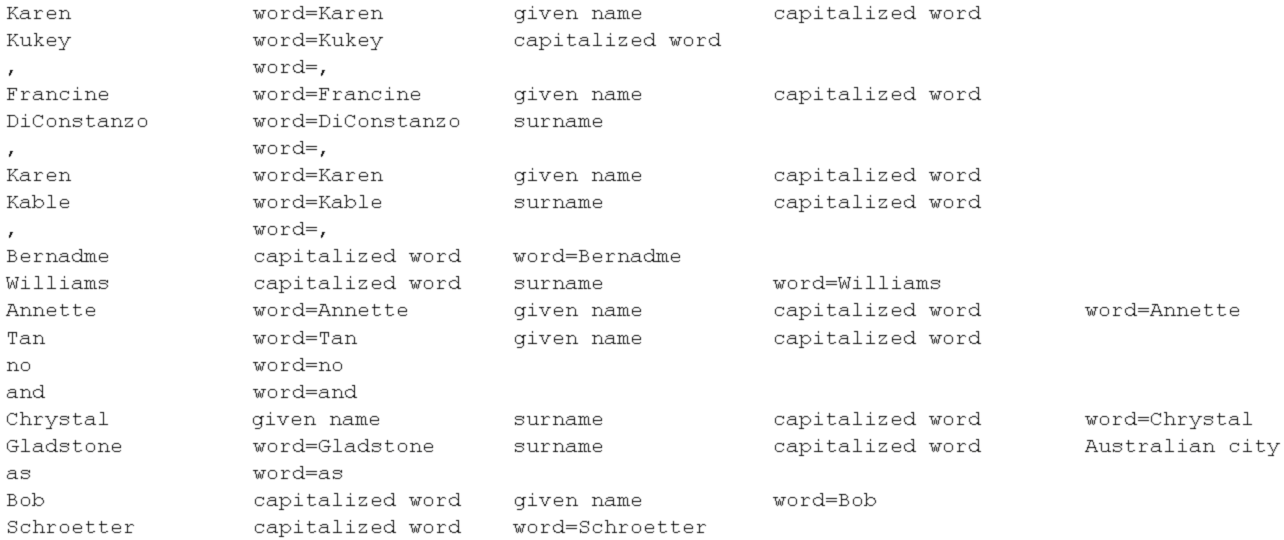 65
26 Pages for Dev / Parameter Setting, F-measure on 16 Separate Test Pages
66
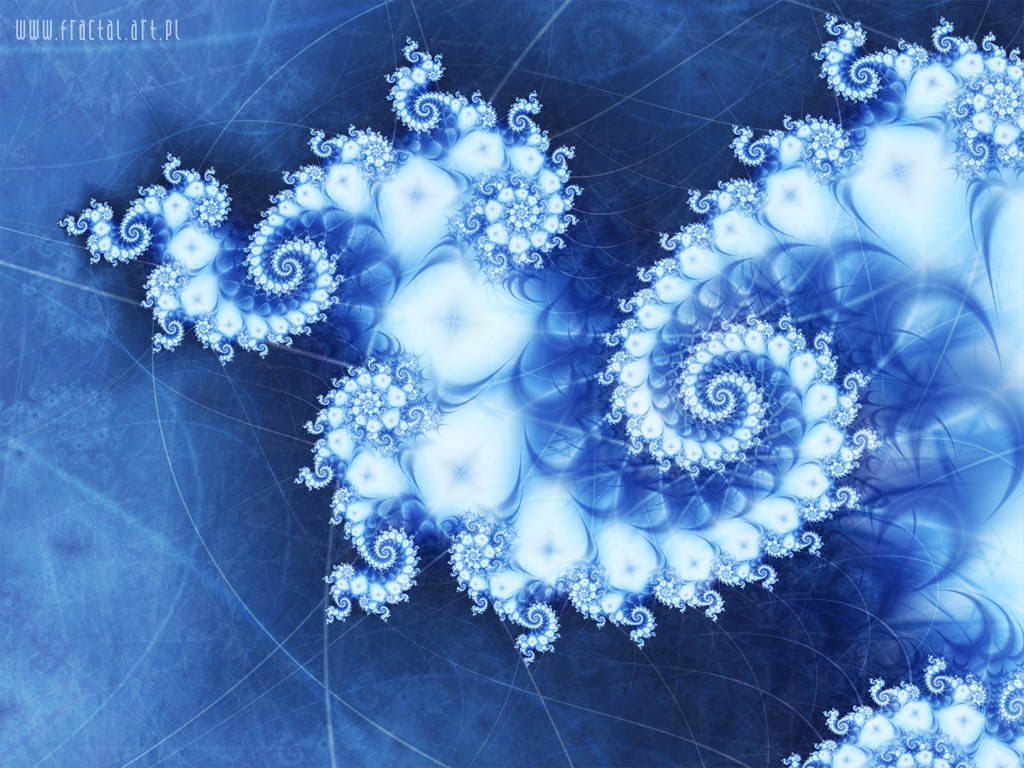 Local Regex (Packer and Embley, 2013)
67
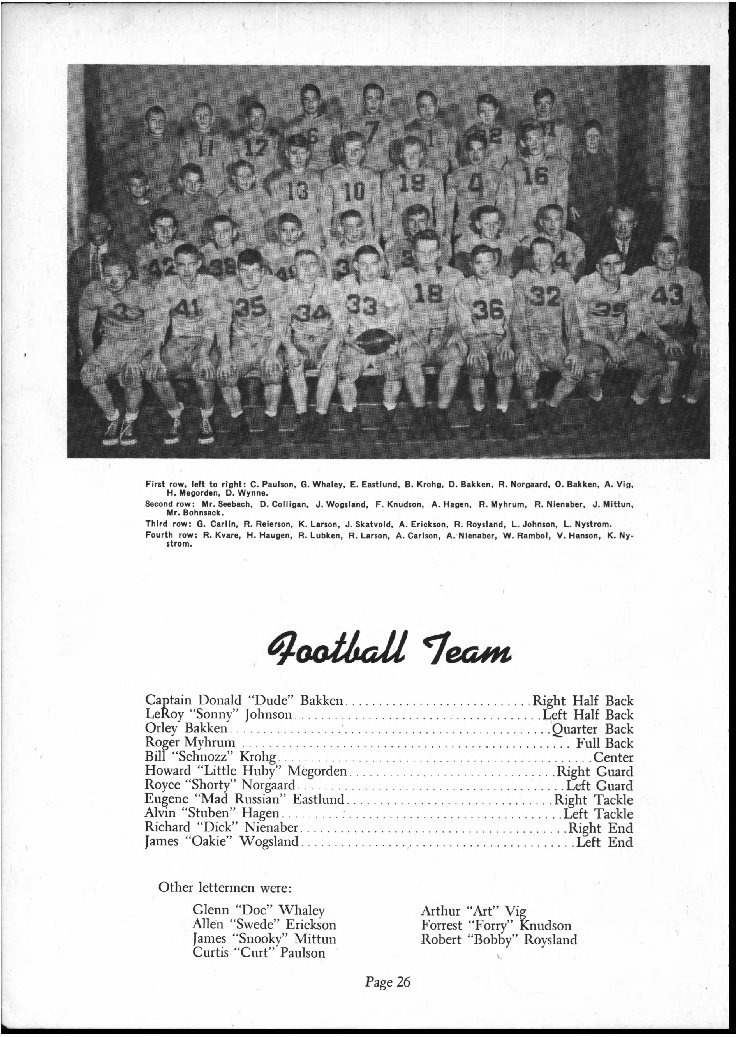 newline First row, left to right: C. Paulson, G. Whaley, E Eastlund, B. Krohg, D. Bakken, R. Norgaard, 0. Bakken, A. Vig, newline H. Megorden, D Wynne newline Second row- Mr. See bach, D. Colligan, J. Wogsland, F Knudson, A. Hagen, R. Myhrum, R. Nienaber, J. Mittun, newline Mr. Bohnsack. newline Third row: G. Carlm, R. Reterson, K Larson, J Skatvold, A. Enckson, R Roysland, L.Johnson, L. Nystrom. newLine Fourth row: R. Kvare, H. Haugen, R. Lubken, R Larson, A. Carlson, A. Nienaber, W Ram bo I, V Hanson, K. Ny- newline newline QootLaM "leam newline Captain Donald "Dude" Bakken ............... Right Half Back newline LeRoy "Sonny' Johnson ..................,.... Lcft Half Back newline Orley Bakken ...........,...........,.......... Quarter Back newline Roger Myhrum ................................... Full Back newline Bill "Schnozz" Krohg .............................. Center newline Howard "Little Huby" Megorden ................ Right Guard newline Royce "Shorty" Norgaard ....................... Left Guard newline Eugene "Mad Russian" Easthind ............... Right Tackle newline Alvin "Stuben" Hagen ......................... Left Tackle newline Richard "Dick" Nienabcr ........................ Right End newline James "Oakie" Wogsland .......................... Lcft End newline newline Other lettermen were- newline Glenn "Doc" Whaley newline Allen "Swede" Enckson newline James "Snooky" Mittun newline Curtis "Curt" Paulson newline Arthur "Art" Vig newline Forrest "Forry" Knudson newline Robert "Bobby" Roysland newline Page 26 newline
OCR
68
newline First row, left to right: C. Paulson, G. Whaley, E Eastlund, B. Krohg, D. Bakken, R. Norgaard, 0. Bakken, A. Vig, newline H. Megorden, D Wynne newline Second row- Mr. See bach, D. Colligan, J. Wogsland, F Knudson, A. Hagen, R. Myhrum, R. Nienaber, J. Mittun, newline Mr. Bohnsack. newline Third row: G. Carlm, R. Reterson, K Larson, J Skatvold, A. Enckson, R Roysland, L.Johnson, L. Nystrom. newLine Fourth row: R. Kvare, H. Haugen, R. Lubken, R Larson, A. Carlson, A. Nienaber, W Ram bo I, V Hanson, K. Ny- newline newline QootLaM "leam newline Captain Donald "Dude" Bakken ............... Right Half Back newline LeRoy "Sonny' Johnson ..................,.... Lcft Half Back newline Orley Bakken ...........,...........,.......... Quarter Back newline Roger Myhrum ................................... Full Back newline Bill "Schnozz" Krohg .............................. Center newline Howard "Little Huby" Megorden ................ Right Guard newline Royce "Shorty" Norgaard ....................... Left Guard newline Eugene "Mad Russian" Easthind ............... Right Tackle newline Alvin "Stuben" Hagen ......................... Left Tackle newline Richard "Dick" Nienabcr ........................ Right End newline James "Oakie" Wogsland .......................... Lcft End newline newline Other lettermen were- newline Glenn "Doc" Whaley newline Allen "Swede" Enckson newline James "Snooky" Mittun newline Curtis "Curt" Paulson newline Arthur "Art" Vig newline Forrest "Forry" Knudson newline Robert "Bobby" Roysland newline Page 26 newline
newline First row, left to right: C. Paulson, G. Whaley, E Eastlund, B. Krohg, D. Bakken, R. Norgaard, 0. Bakken, A. Vig, newline H. Megorden, D Wynne newline Second row- Mr. See bach, D. Colligan, J. Wogsland, F Knudson, A. Hagen, R. Myhrum, R. Nienaber, J. Mittun, newline Mr. Bohnsack. newline Third row: G. Carlm, R. Reterson, K Larson, J Skatvold, A. Enckson, R Roysland, L.Johnson, L. Nystrom. newLine Fourth row: R. Kvare, H. Haugen, R. Lubken, R Larson, A. Carlson, A. Nienaber, W Ram bo I, V Hanson, K. Ny- newline newline QootLaM "leam newline Captain Donald "Dude" Bakken ............... Right Half Back newline LeRoy "Sonny' Johnson ..................,.... Lcft Half Back newline Orley Bakken ...........,...........,.......... Quarter Back newline Roger Myhrum ................................... Full Back newline Bill "Schnozz" Krohg .............................. Center newline Howard "Little Huby" Megorden ................ Right Guard newline Royce "Shorty" Norgaard ....................... Left Guard newline Eugene "Mad Russian" Easthind ............... Right Tackle newline Alvin "Stuben" Hagen ......................... Left Tackle newline Richard "Dick" Nienabcr ........................ Right End newline James "Oakie" Wogsland .......................... Lcft End newline newline Other lettermen were- newline Glenn "Doc" Whaley newline Allen "Swede" Enckson newline James "Snooky" Mittun newline Curtis "Curt" Paulson newline Arthur "Art" Vig newline Forrest "Forry" Knudson newline Robert "Bobby" Roysland newline Page 26 newline
Hand Labeling
69
newline First row, left to right: C. Paulson, G. Whaley, E Eastlund, B. Krohg, D. Bakken, R. Norgaard, 0. Bakken, A. Vig, newline H. Megorden, D Wynne newline Second row- Mr. See bach, D. Colligan, J. Wogsland, F Knudson, A. Hagen, R. Myhrum, R. Nienaber, J. Mittun, newline Mr. Bohnsack. newline Third row: G. Carlm, R. Reterson, K Larson, J Skatvold, A. Enckson, R Roysland, L.Johnson, L. Nystrom. newLine Fourth row: R. Kvare, H. Haugen, R. Lubken, R Larson, A. Carlson, A. Nienaber, W Ram bo I, V Hanson, K. Ny- newline newline QootLaM "leam newline Captain Donald "Dude" Bakken ............... Right Half Back newline LeRoy "Sonny' Johnson ..................,.... Lcft Half Back newline Orley Bakken ...........,...........,.......... Quarter Back newline Roger Myhrum ................................... Full Back newline Bill "Schnozz" Krohg .............................. Center newline Howard "Little Huby" Megorden ................ Right Guard newline Royce "Shorty" Norgaard ....................... Left Guard newline Eugene "Mad Russian" Easthind ............... Right Tackle newline Alvin "Stuben" Hagen ......................... Left Tackle newline Richard "Dick" Nienabcr ........................ Right End newline James "Oakie" Wogsland .......................... Lcft End newline newline Other lettermen were- newline Glenn "Doc" Whaley newline Allen "Swede" Enckson newline James "Snooky" Mittun newline Curtis "Curt" Paulson newline Arthur "Art" Vig newline Forrest "Forry" Knudson newline Robert "Bobby" Roysland newline Page 26 newline
newline Captain Donald "Dude" Bakken ............... Right Half Back newline LeRoy "Sonny' Johnson ..................,.... Lcft Half Back newline Orley Bakken ...........,...........,.......... Quarter Back newline Roger Myhrum ................................... Full Back newline Bill "Schnozz" Krohg .............................. Center newline Howard "Little Huby" Megorden ................ Right Guard newline Royce "Shorty" Norgaard ....................... Left Guard newline Eugene "Mad Russian" Easthind ............... Right Tackle newline Alvin "Stuben" Hagen ......................... Left Tackle newline Richard "Dick" Nienabcr ........................ Right End newline James "Oakie" Wogsland .......................... Lcft End newline newline Other lettermen were- newline Glenn "Doc" Whaley newline Allen "Swede" Enckson newline James "Snooky" Mittun newline Curtis "Curt" Paulson newline Arthur "Art" Vig newline Forrest "Forry" Knudson newline Robert "Bobby" Roysland newline Page 26 newline
List Start Detection
70
newline Captain Donald "Dude" Bakken ............... Right Half Back newline LeRoy "Sonny' Johnson ..................,.... Lcft Half Back newline Orley Bakken ...........,...........,.......... Quarter Back newline Roger Myhrum ................................... Full Back newline Bill "Schnozz" Krohg .............................. Center newline Howard "Little Huby" Megorden ................ Right Guard newline Royce "Shorty" Norgaard ....................... Left Guard newline Eugene "Mad Russian" Easthind ............... Right Tackle newline Alvin "Stuben" Hagen ......................... Left Tackle newline Richard "Dick" Nienabcr ........................ Right End newline James "Oakie" Wogsland .......................... Lcft End newline newline Other lettermen were- newline Glenn "Doc" Whaley newline Allen "Swede" Enckson newline James "Snooky" Mittun newline Curtis "Curt" Paulson newline Arthur "Art" Vig newline Forrest "Forry" Knudson newline Robert "Bobby" Roysland newline Page 26 newline
Captain Donald "Dude" Bakken ............... Right Half Back  newline 
LeRoy "Sonny' Johnson ..................,.... Lcft Half Back   newline 
Orley Bakken ...........,...........,.......... Quarter Back   newline 
Roger Myhrum ................................... Full Back   newline 
Bill "Schnozz" Krohg .............................. Center   newline 
Howard "Little Huby" Megorden ................ Right Guard   newline 
Royce "Shorty" Norgaard ....................... Left Guard   newline 
Eugene "Mad Russian" Easthind ............... Right Tackle   newline 
Alvin "Stuben" Hagen ......................... Left Tackle   newline 
Richard "Dick" Nienabcr ........................ Right End   newline 
James "Oakie" Wogsland .......................... Lcft End   newline 
newline 
Other lettermen were-   newline 
Glenn "Doc" Whaley   newline 
Allen "Swede" Enckson   newline 
James "Snooky" Mittun   newline 
Curtis "Curt" Paulson   newline 
Arthur "Art" Vig   newline 
Forrest "Forry" Knudson   newline 
Robert "Bobby" Roysland   newline 
Page 26   newline
Record Boundary Detection
71
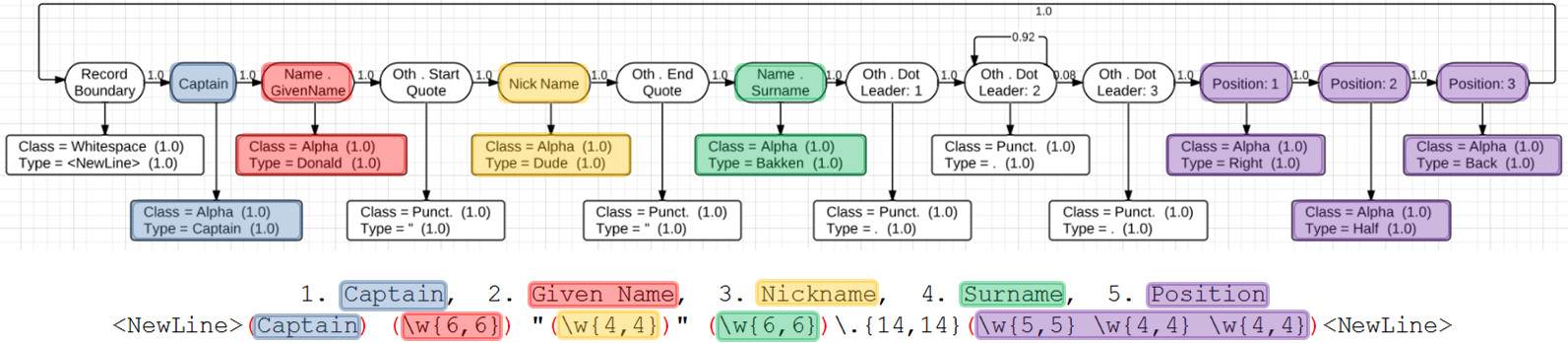 Wrapper for First Record
Captain Donald "Dude" Bakken ............... Right Half Back  newline 
LeRoy "Sonny' Johnson ..................,.... Lcft Half Back   newline 
Orley Bakken ...........,...........,.......... Quarter Back   newline 
Roger Myhrum ................................... Full Back   newline 
Bill "Schnozz" Krohg .............................. Center   newline 
Howard "Little Huby" Megorden ................ Right Guard   newline 
Royce "Shorty" Norgaard ....................... Left Guard   newline 
Eugene "Mad Russian" Easthind ............... Right Tackle   newline 
Alvin "Stuben" Hagen ......................... Left Tackle   newline 
Richard "Dick" Nienabcr ........................ Right End   newline 
James "Oakie" Wogsland .......................... Lcft End   newline 
newline 
Other lettermen were-   newline 
Glenn "Doc" Whaley   newline 
Allen "Swede" Enckson   newline 
James "Snooky" Mittun   newline 
Curtis "Curt" Paulson   newline 
Arthur "Art" Vig   newline 
Forrest "Forry" Knudson   newline 
Robert "Bobby" Roysland   newline 
Page 26   newline
72
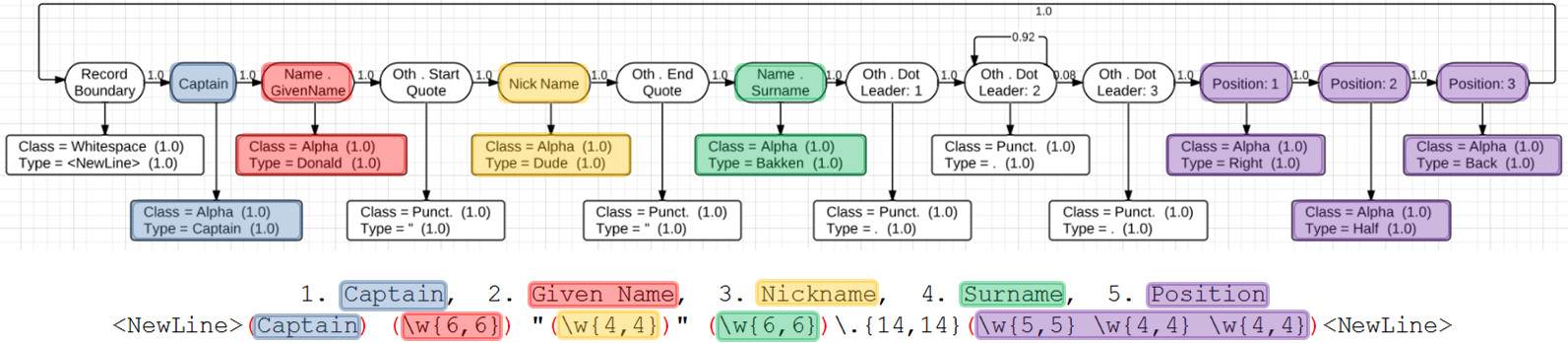 Update and Label using First Wrapper
Captain Donald "Dude" Bakken ............... Right Half Back  newline 
LeRoy "Sonny' Johnson ..................,.... Lcft Half Back   newline 
Orley Bakken ...........,...........,.......... Quarter Back   newline 
Roger Myhrum ................................... Full Back   newline 
Bill "Schnozz" Krohg .............................. Center   newline 
Howard "Little Huby" Megorden ................ Right Guard   newline 
Royce "Shorty" Norgaard ....................... Left Guard   newline 
Eugene "Mad Russian" Easthind ............... Right Tackle   newline 
Alvin "Stuben" Hagen ......................... Left Tackle   newline 
Richard "Dick" Nienabcr ........................ Right End   newline 
James "Oakie" Wogsland .......................... Lcft End   newline 
newline 
Other lettermen were-   newline 
Glenn "Doc" Whaley   newline 
Allen "Swede" Enckson   newline 
James "Snooky" Mittun   newline 
Curtis "Curt" Paulson   newline 
Arthur "Art" Vig   newline 
Forrest "Forry" Knudson   newline 
Robert "Bobby" Roysland   newline 
Page 26   newline
73
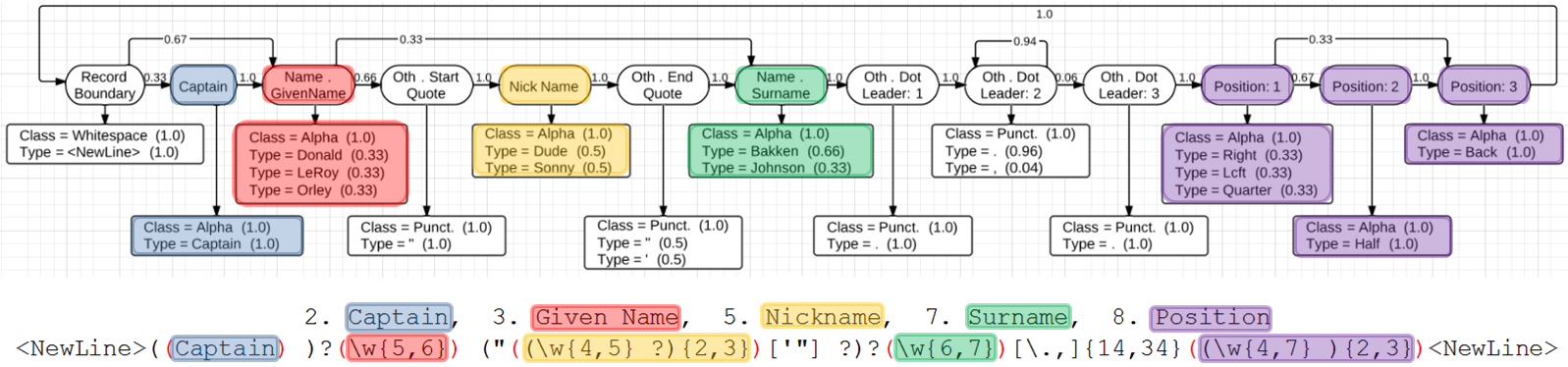 Update and Label using First Wrapper
Captain Donald "Dude" Bakken ............... Right Half Back  newline 
LeRoy "Sonny' Johnson ..................,.... Lcft Half Back   newline 
Orley Bakken ...........,...........,.......... Quarter Back   newline 
Roger Myhrum ................................... Full Back   newline 
Bill "Schnozz" Krohg .............................. Center   newline 
Howard "Little Huby" Megorden ................ Right Guard   newline 
Royce "Shorty" Norgaard ....................... Left Guard   newline 
Eugene "Mad Russian" Easthind ............... Right Tackle   newline 
Alvin "Stuben" Hagen ......................... Left Tackle   newline 
Richard "Dick" Nienabcr ........................ Right End   newline 
James "Oakie" Wogsland .......................... Lcft End   newline 
newline 
Other lettermen were-   newline 
Glenn "Doc" Whaley   newline 
Allen "Swede" Enckson   newline 
James "Snooky" Mittun   newline 
Curtis "Curt" Paulson   newline 
Arthur "Art" Vig   newline 
Forrest "Forry" Knudson   newline 
Robert "Bobby" Roysland   newline 
Page 26   newline
74
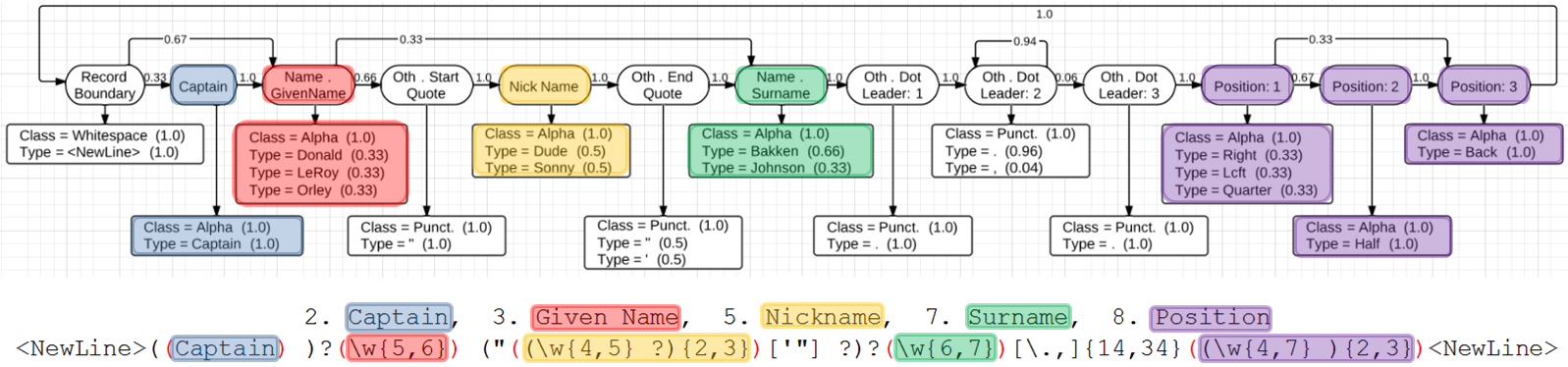 Final Wrapper & Extraction
Captain Donald "Dude" Bakken ............... Right Half Back  newline 
LeRoy "Sonny' Johnson ..................,.... Lcft Half Back   newline 
Orley Bakken ...........,...........,.......... Quarter Back   newline 
Roger Myhrum ................................... Full Back   newline 
Bill "Schnozz" Krohg .............................. Center   newline 
Howard "Little Huby" Megorden ................ Right Guard   newline 
Royce "Shorty" Norgaard ....................... Left Guard   newline 
Eugene "Mad Russian" Easthind ............... Right Tackle   newline 
Alvin "Stuben" Hagen ......................... Left Tackle   newline 
Richard "Dick" Nienabcr ........................ Right End   newline 
James "Oakie" Wogsland .......................... Lcft End   newline 
newline 
Other lettermen were-   newline 
Glenn "Doc" Whaley   newline 
Allen "Swede" Enckson   newline 
James "Snooky" Mittun   newline 
Curtis "Curt" Paulson   newline 
Arthur "Art" Vig   newline 
Forrest "Forry" Knudson   newline 
Robert "Bobby" Roysland   newline 
Page 26   newline
75
Precision & Recall
Given Name
Birth Year
Birth Order
Ground
Truth
\n1. Andrew, b. 1772.\n
Birth Order
Birth Year
Extractor
Predictions
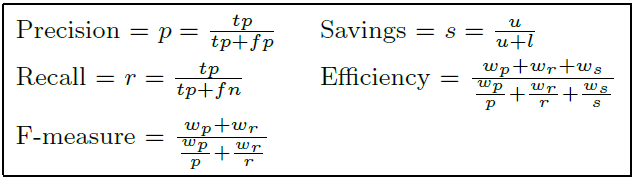 \n1. Andrew, b. 1772.\n
False 
Negative
(Recall
 Error)
False 
Positive
and
False
Negative
False 
Positive
(Precision
 Error)
76
Evaluation
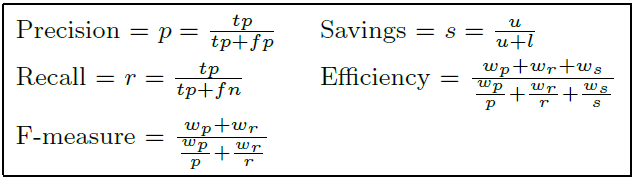 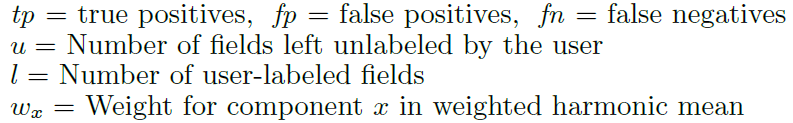 Evaluated on 60 short-record lists from “The Ely Ancestry” family history book containing 3088 non-space word tokens, 1254 extractable field strings
77
ListReader Efficiency
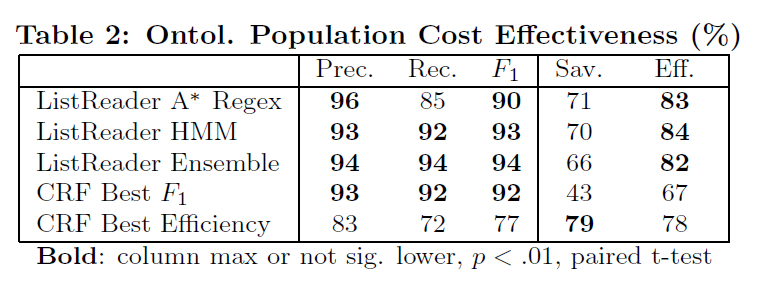 78
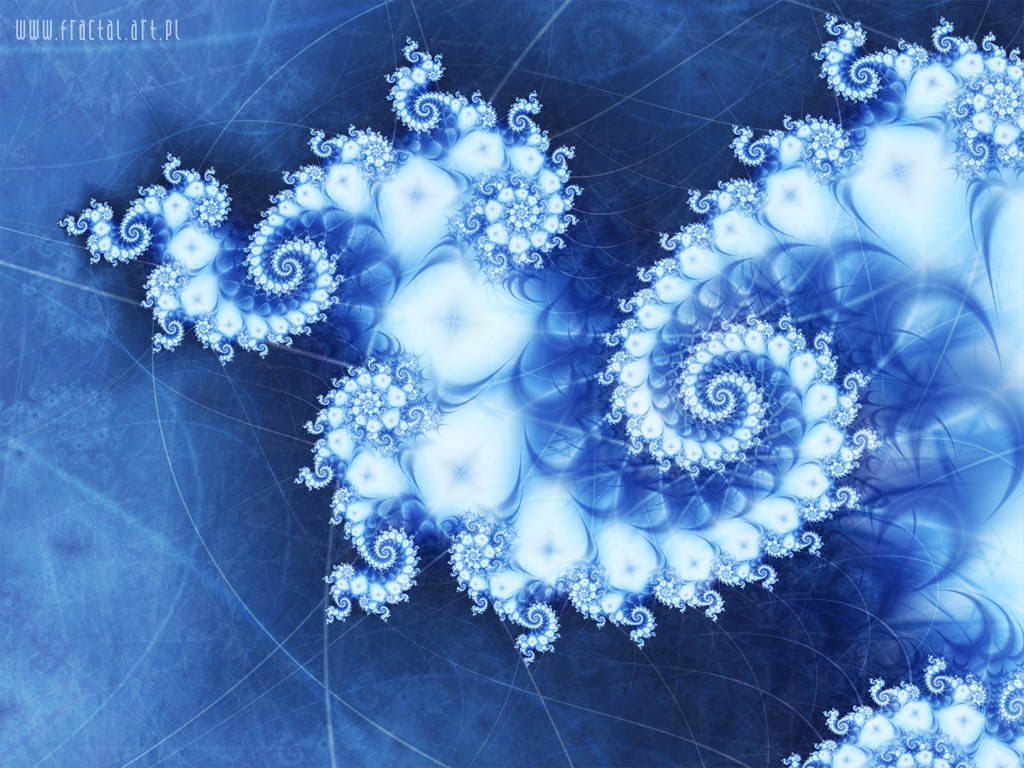 Local HMM (Packer and Embley, 2013)
79
HMM Induction
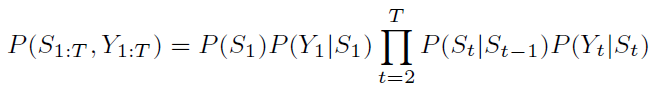 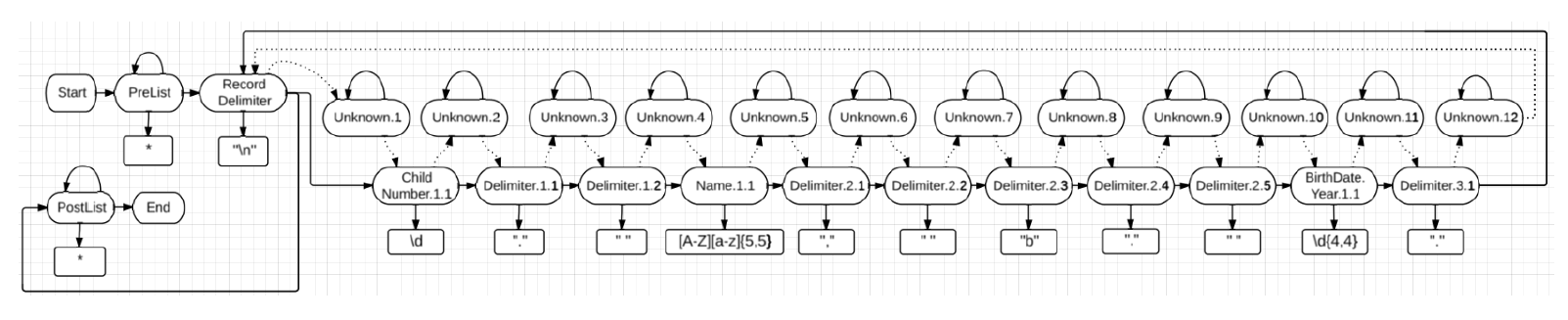 Initialize
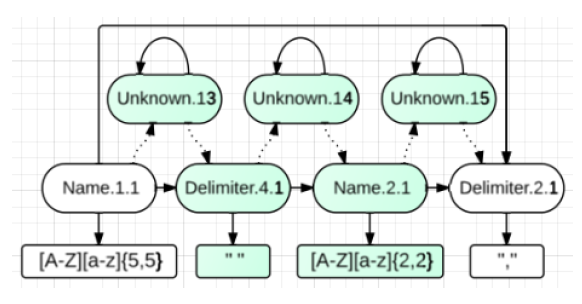 Active Learning
(Novelty Detection)
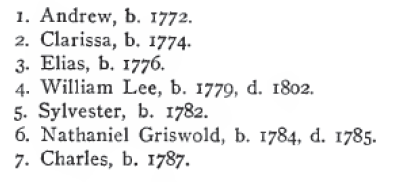 80
HMM Modeling Details
Sparse, Noisy Data:
Parameter smoothing:  Prior knowledge as non-zero Dirichlet priors
Emission model parameter tying for shared lexical object sets
Cluster field words in emiss. model with 5 character classes

List Structure:
Transition model is fine-grained total order among word states
Tr. model is cyclical only at record delimiters
Tr. model is a total order: non-zero priors allow for deletions
Tr. model has unique “unknown” states to allow for insertions
Delimiter state emiss. models don’t use word clustering like field states
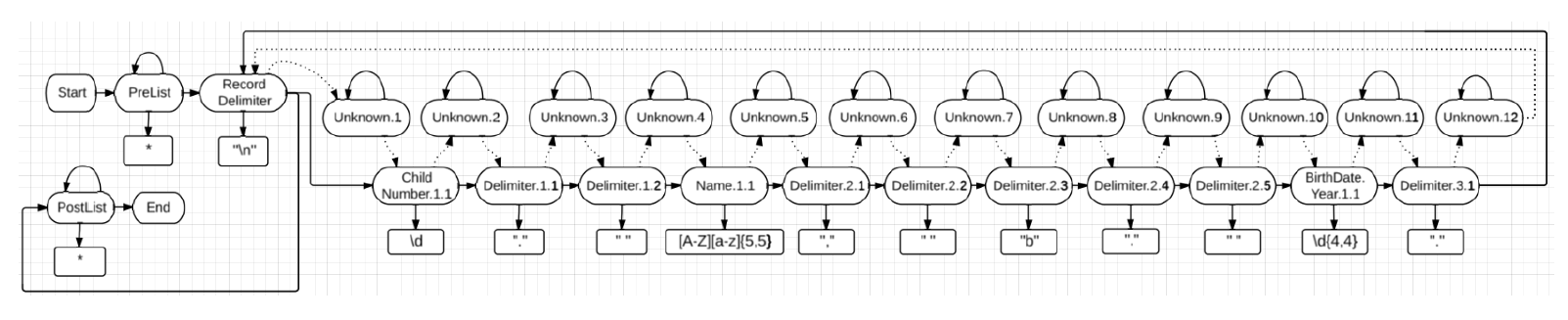 81
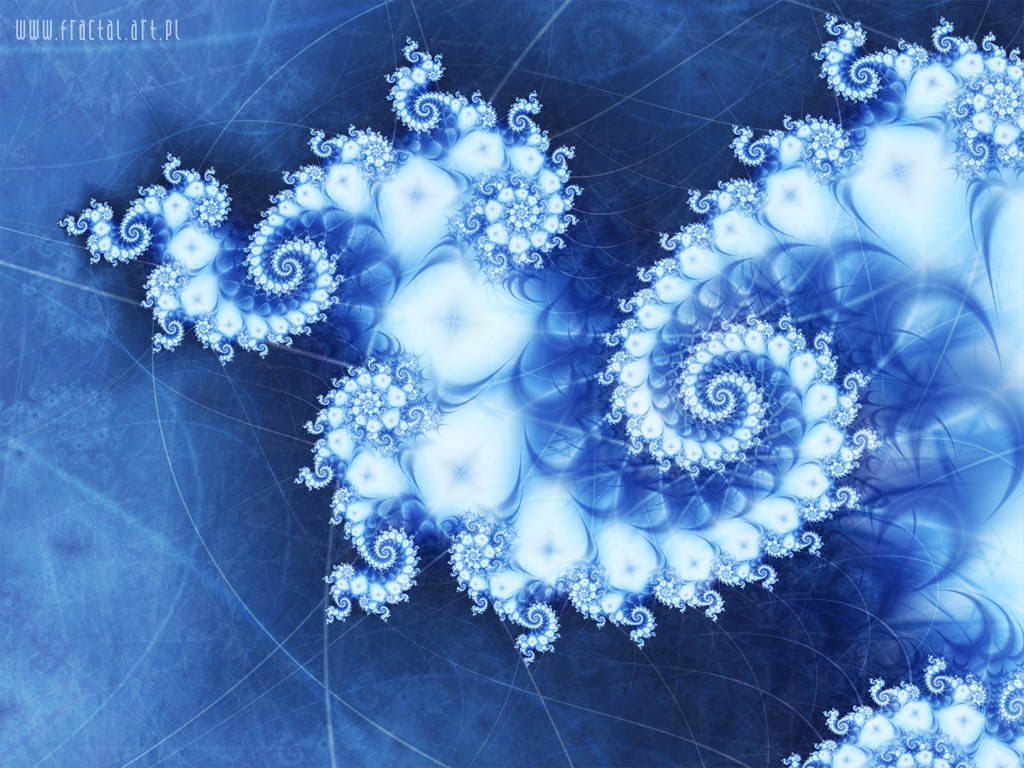 Global Regex(Packer and Embley, 2014a)
82
AUL Results
Area Under the Learning Curve

Prec. 
CRF:  54.1 
ListReader (One-phase):  95.6 
ListReader (Two-phase):  94.4

Rec. 
CRF:  34.4 
ListReader (One-phase):  32.7 
ListReader (Two-phase):  39.0

F1
CRF:  39.5 
ListReader (One-phase):  48.6 
ListReader (Two-phase):  55.1
83
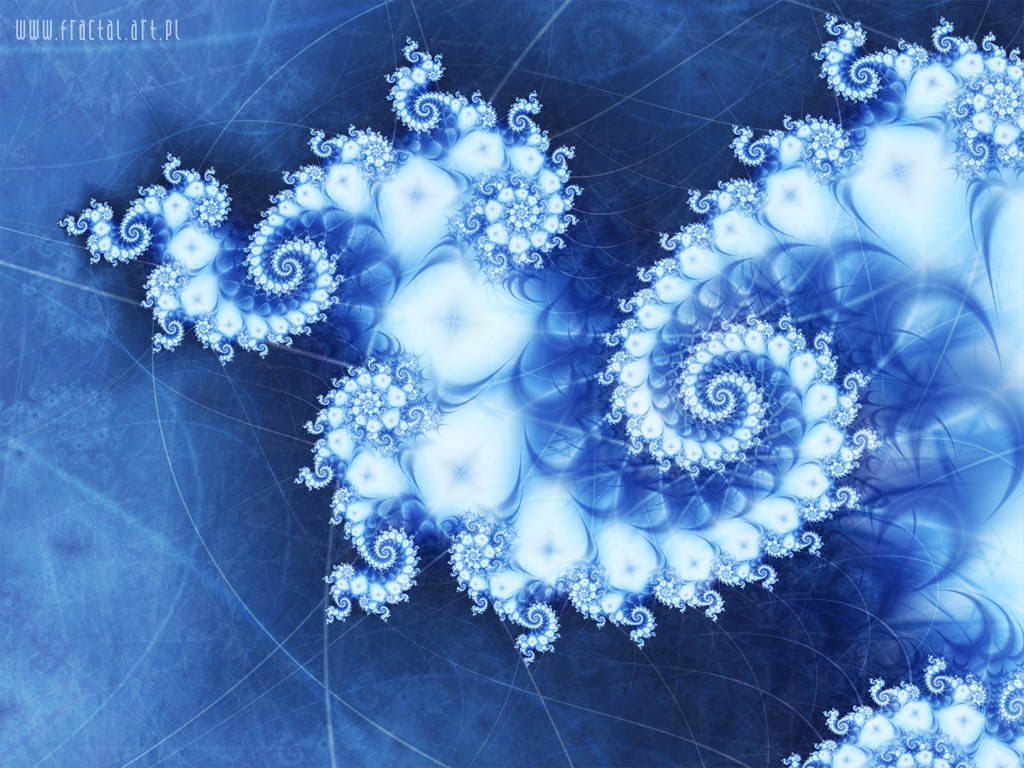 Global HMM(Packer and Embley, 2014b)
84
HMM Field Group Template
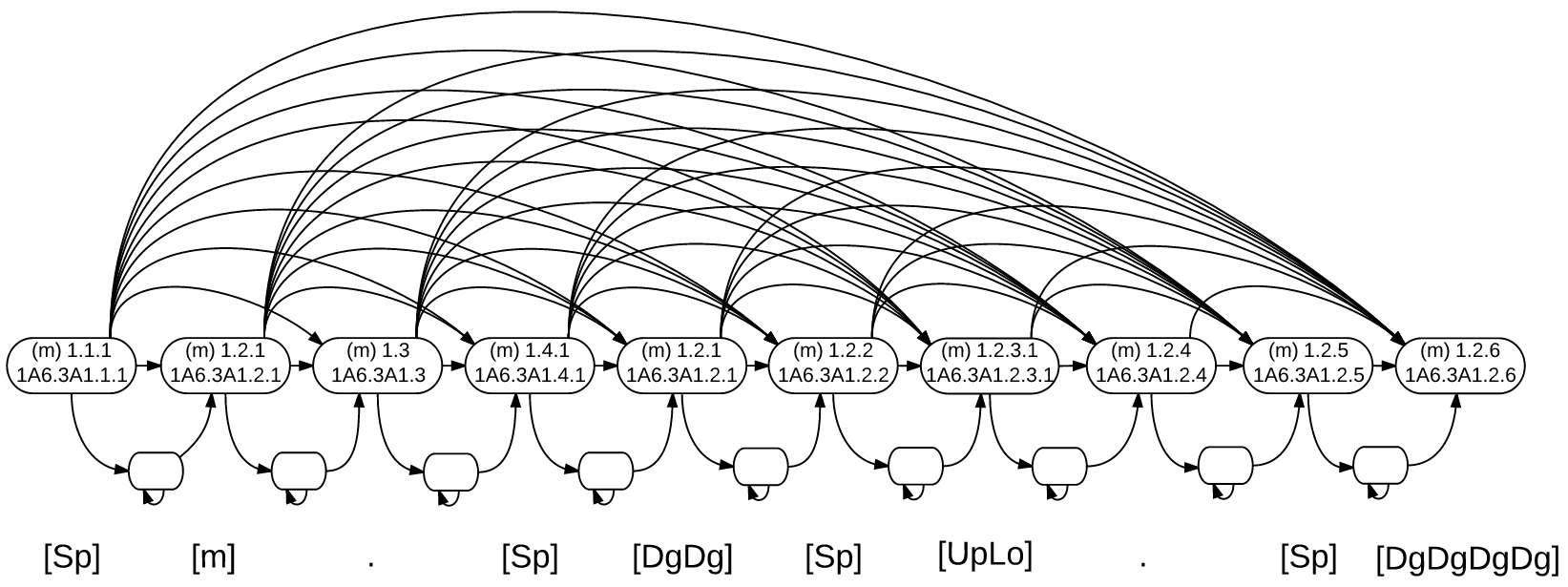 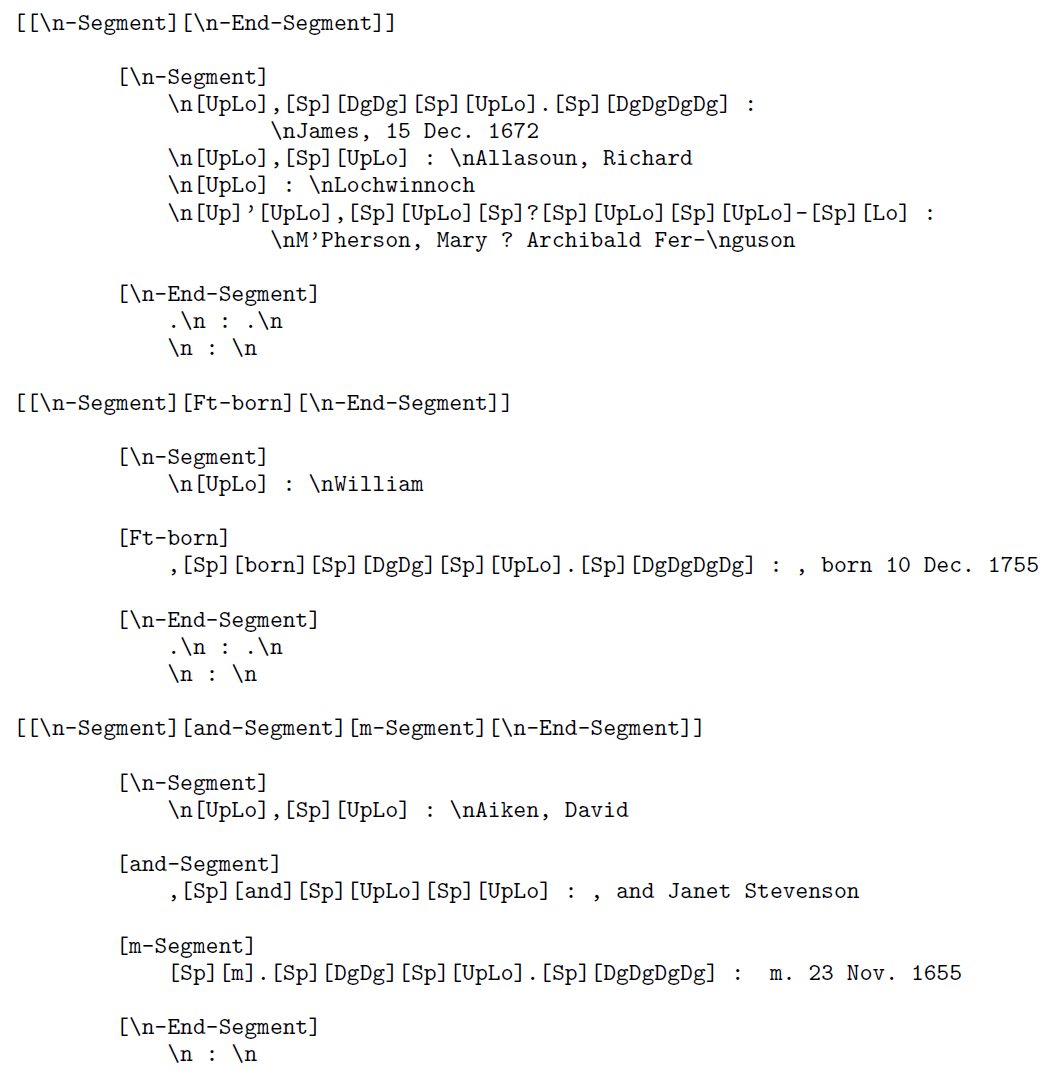 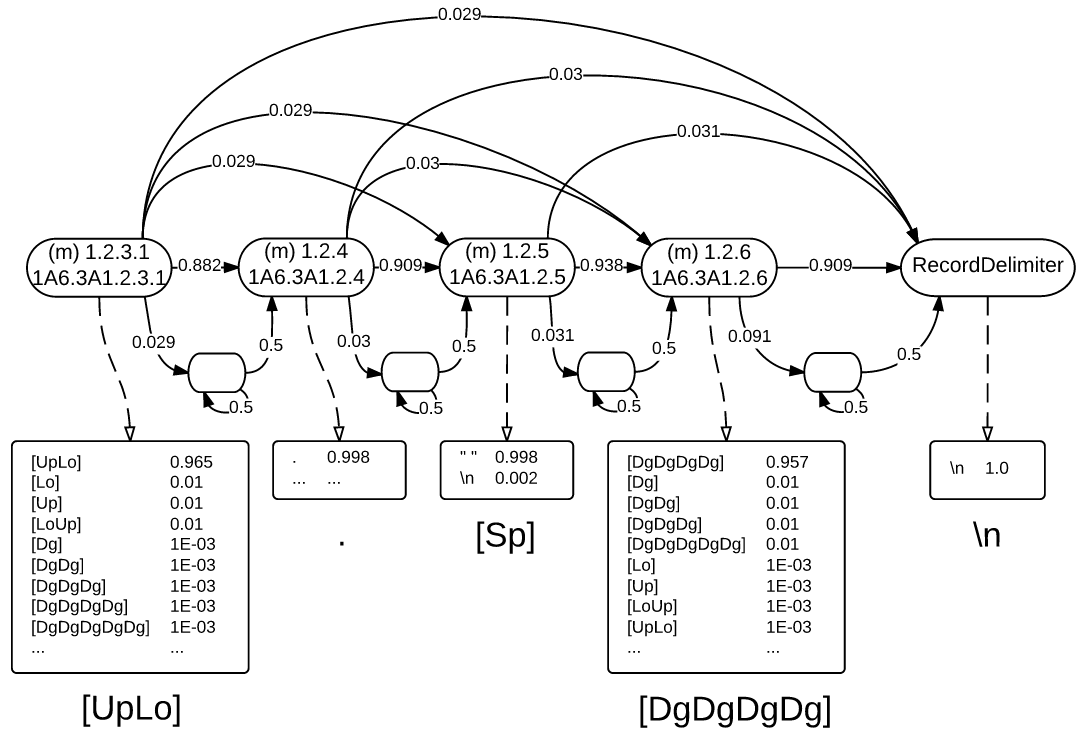 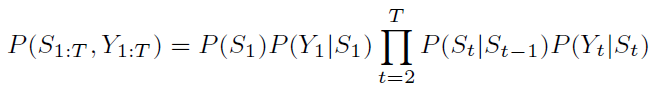 85
F-measure Results
86
Precision Results
87
Recall Results
88
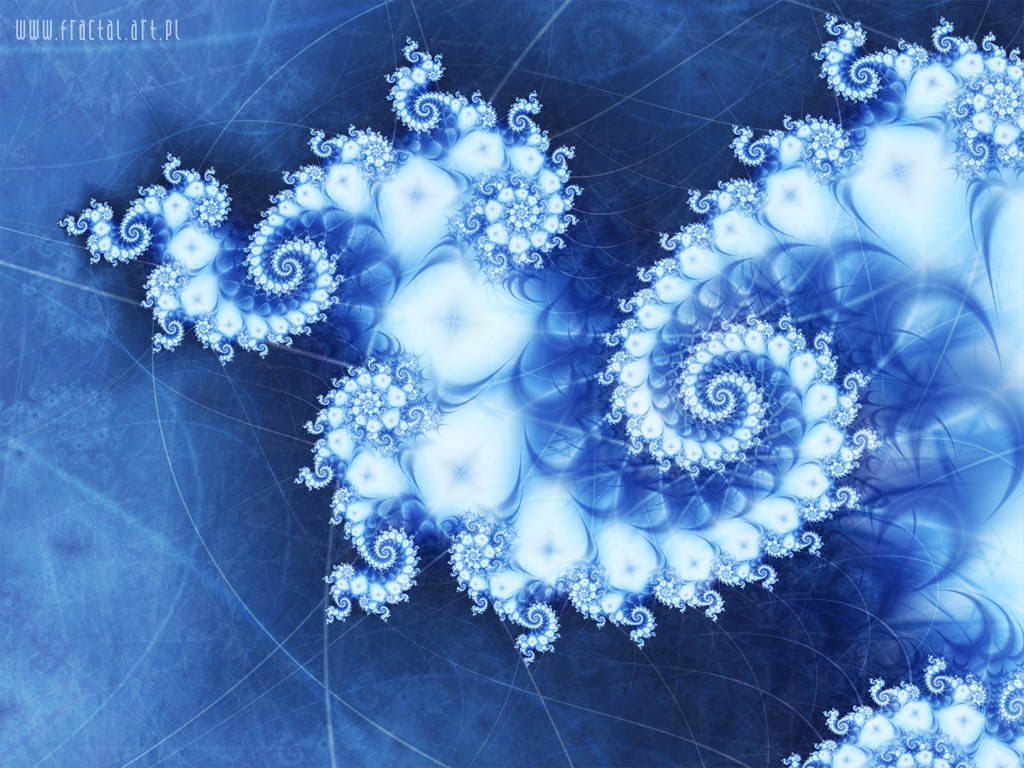 89
ListReader
ListReader Form
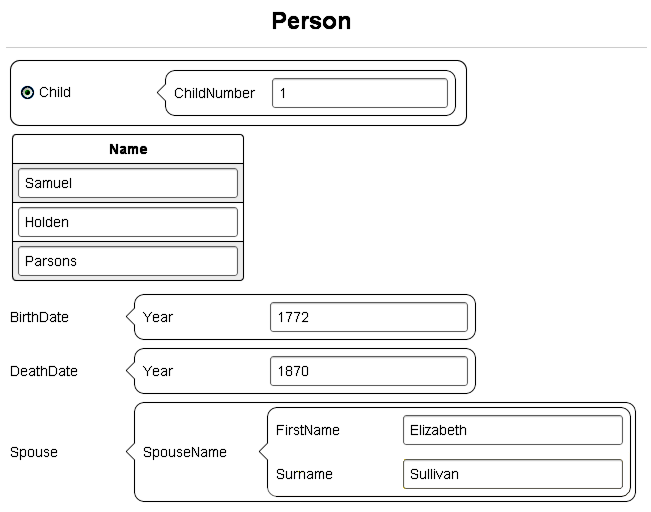 OCR Text
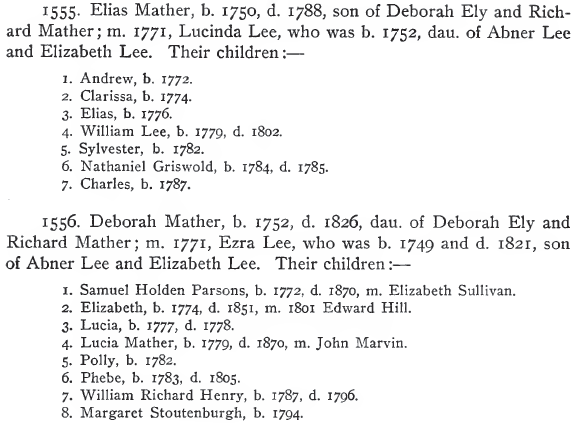 “click”
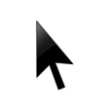 Unsupervised Active Learning Pipeline
Conflate Text
Build Suffix Tree
Find Record Patterns in Tree
Find Major Fields in Record Clusters
Generate Regex Templates
Request Labels from User
---------------------- Phase One ----------------------
---- Phase Two ----
90
ListReader
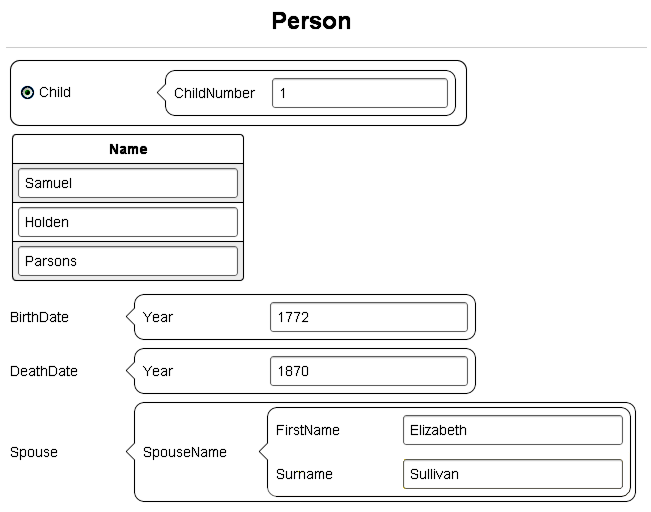 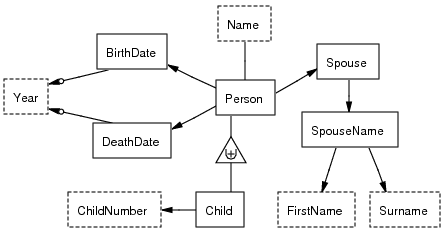 Child(p1)
        Person(p1)
     Child-ChildNumber(p1, “1”)
  Child-Name(p1, n1)
…
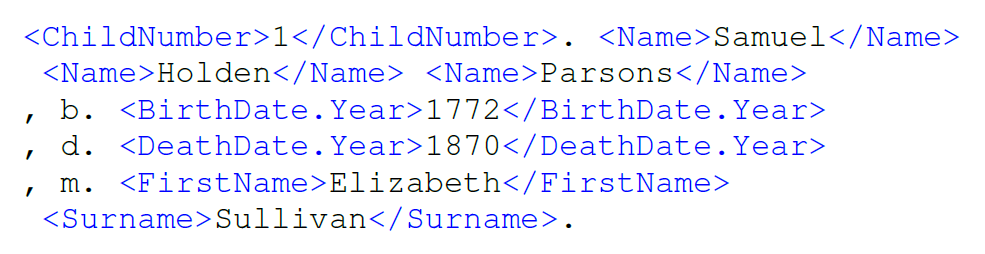 91
ListReader Pieces
Four types of knowledge rep. and mappings:
Predicates in ontologies

Labeled fields in plain text

List wrappers (regex)

Data entry forms
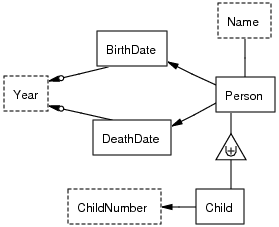 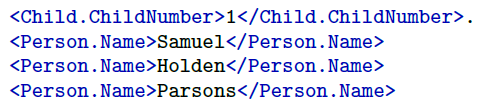 \n[Dg].[Sp][UpLo+].\n
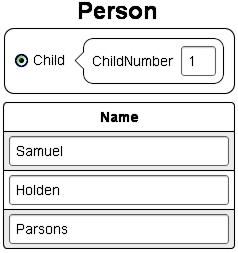 92